Medical Evaluationof Physical Abuse & Neglect in Children
Michael A. Taylor, M.D.
Professor of Pediatrics
Director, Child Abuse Pediatrics Division
Disclosures
I have no commercial endorsements or financial conflicts.
I will not be discussing any off label uses of drugs or equipment.
Objectives
Review the medical & legal definitions of child maltreatment with emphasis on physical abuse & trauma
Review the reported & estimated frequency of child abuse
Give an overview of the medical evaluation of child physical abuse
Review the frequency of significant findings in physical abuse medical evaluations
Relate the importance of  the medical exam to child abuse investigations
Case studies
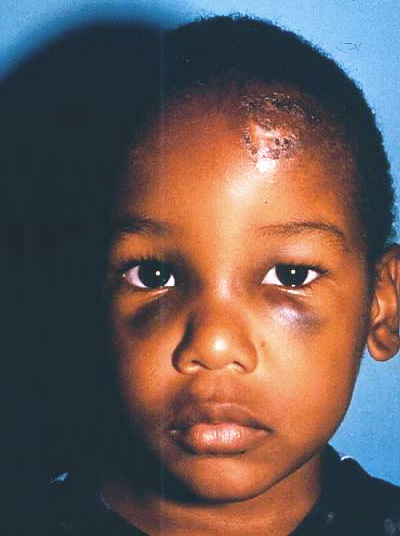 History
Child tripped while running and fell against a cabinet
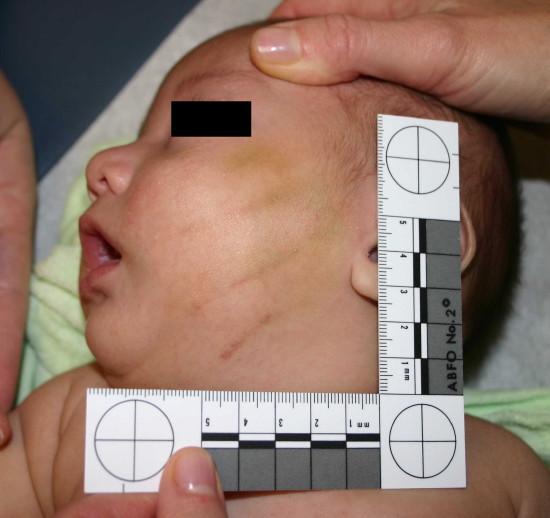 History

7 mo old fell from the couch onto the floor
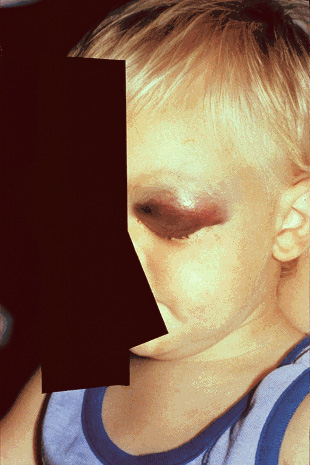 History: 
toddler bumped into door while walking
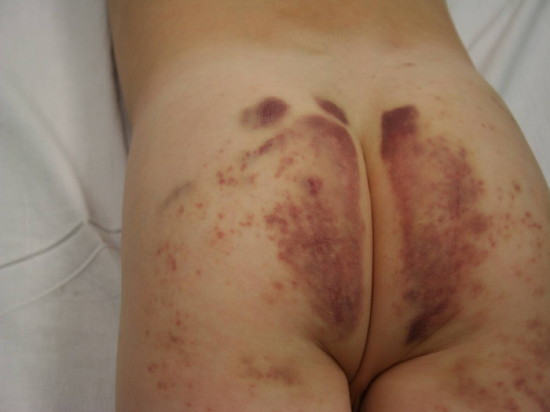 Hx: 6 yo girl fell off of the porch onto a walkway, landing on her buttocks wearing blue jeans & cotton underwear
Definition of child abuse
Any recent act or failure to act on the part of a parent or caretaker which results in death, serious physical or emotional harm, sexual abuse or exploitation; or an act or failure to act which presents an imminent risk of serious harm. 


[from Child Abuse Prevention and Treatment Act (CAPTA) as amended by the Keeping Children and Families Safe Act of 2003]
Types of child abuse
neglect
physical, emotional, medical, dental, educational, supervisional
physical abuse
sexual abuse
emotional abuse (psychological)
rejection, isolation, terrorization, ignoring, corruption
Legal definitions
Child.  A person under the age of 18 years.
Abuse. Harm or threatened harm to a child's health or  welfare. Harm or threatened harm to a child's health or welfare can occur through nonaccidental physical or     mental injury, sexual abuse or attempted sexual abuse, or sexual exploitation or attempted sexual exploitation. 
Neglect. Negligent treatment or maltreatment of a child, including the failure to provide adequate food, medical    treatment, supervision, clothing, or shelter.
Code of Alabama 1975, Section 26-14-1
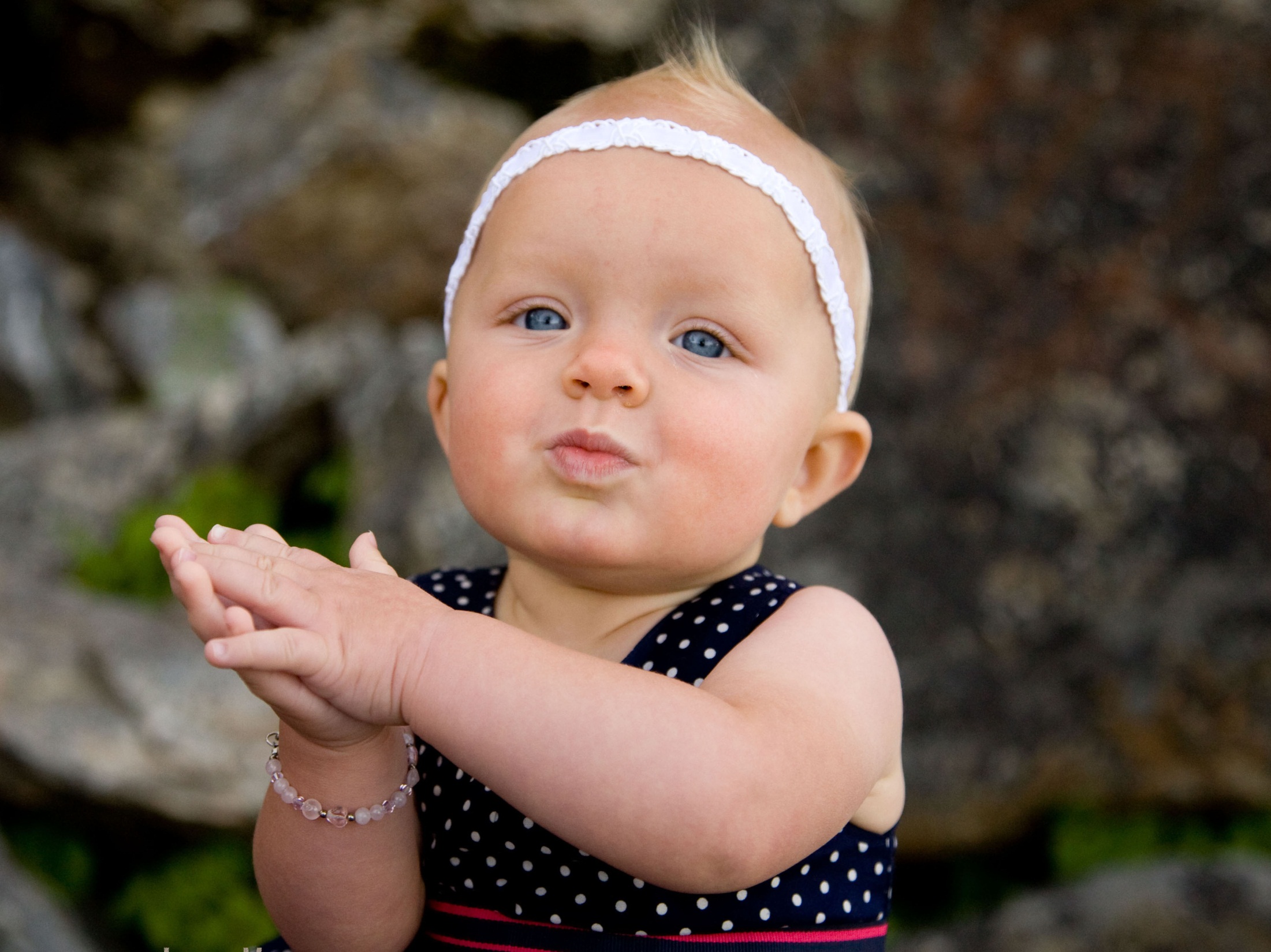 Epidemiology
Child abuse incidence-2018
NCCAN 2018
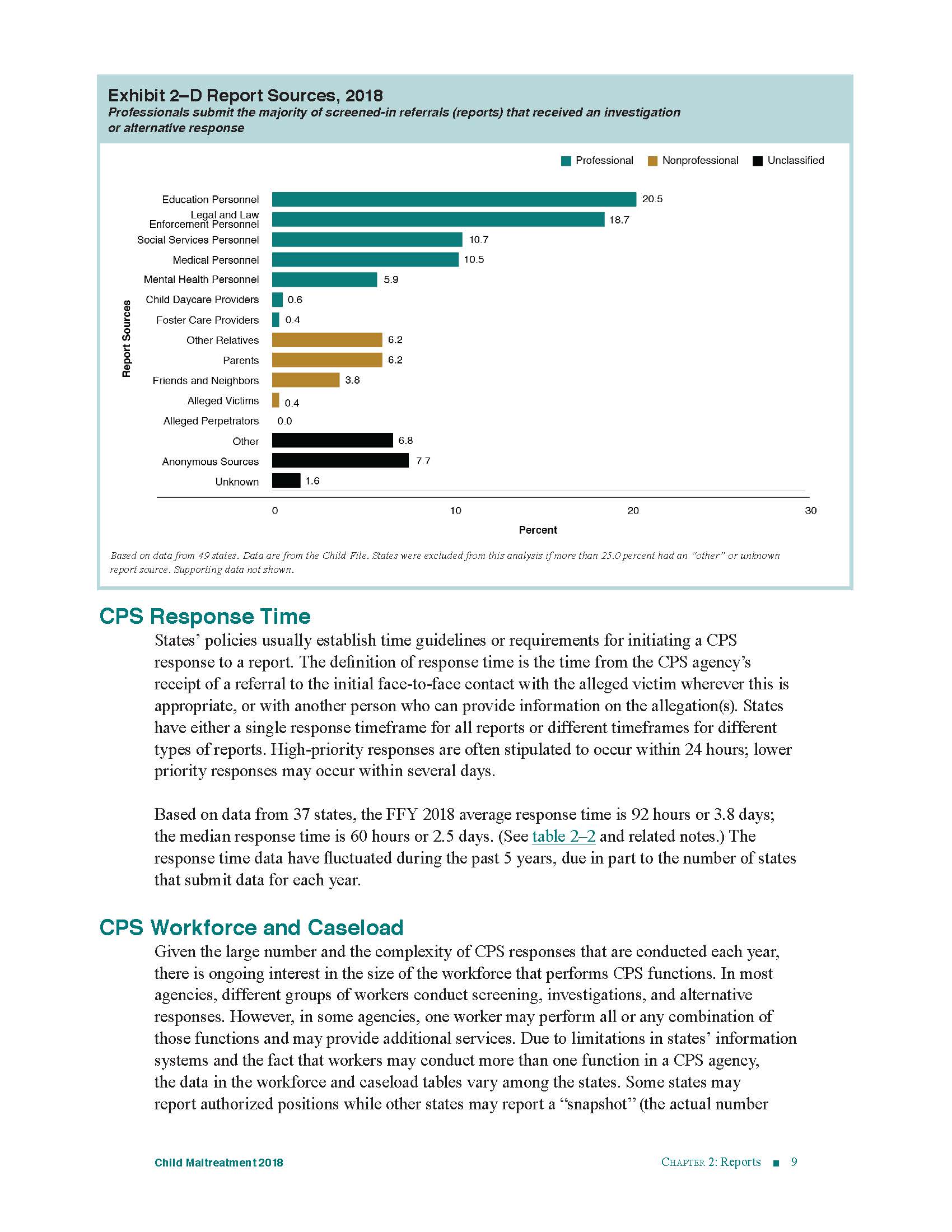 AL DHR reports a drop of 28% in CA reports since March of 2020
Child Maltreatment 2018, NCCAN
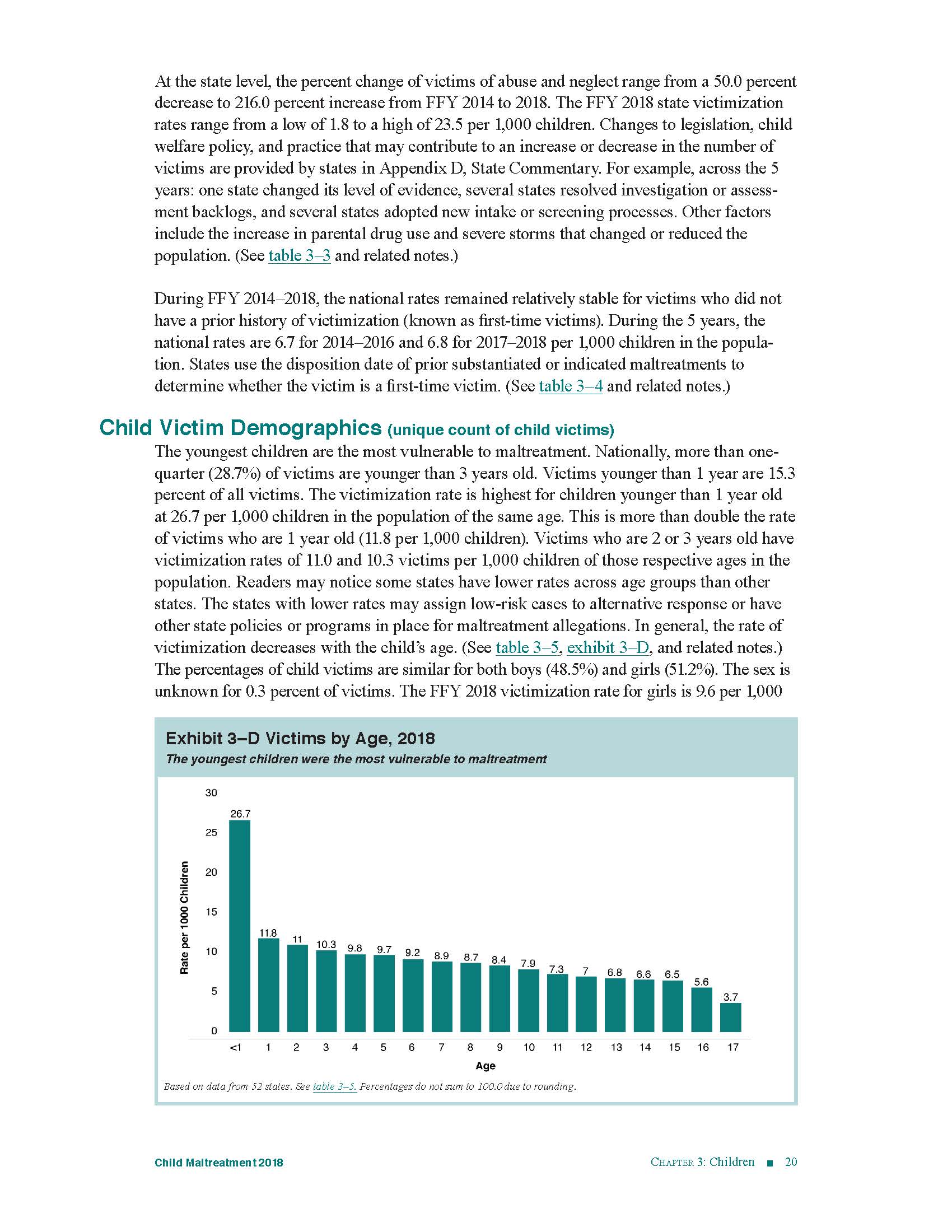 Child victims by age
NCCAN 2018
Child abuse incidence by category -2018
NCCAN 2018
General statements
National rate of victimization in 2018 was 9.2 per 1000 children (roughly 1.0% of all US kids)
10% of all injuries to children < 5 yrs seen in ER
1,770 deaths reported in US (2.39/100,000 children) 
43 deaths in Alabama (3.95/100,000, 2016) 
68% of all child maltreatment cases go unreported (estimated)
General statements
General statements
91.7% of cases involved a parent as a perpetrator
2.8% were unmarried partner of parent
an additional 4.7% were other relatives of the victim
83.3% of perpetrators were between ages 18-44 yrs
53.8% were female
¾’s of neglect and medical neglect were associated with female perpetrators, while ¾’s of sexual abuse cases were associated with male perpetrators

NCCAN 2018
Perpetrators
*NCCAN 2018-**NCCAN 2012
Mortality in child abuse
2018: 1,770 (2.39 per 100,000 population)
children under 4 years of age account for 77.9% of fatalities, 46.6% were under a year of age
actual number is 2500 cases per year in the U.S. (estimated)	
72.8% neglect
46.1% from physical abuse
17.6% other forms
For physical abuse deaths, leading causes are head injury & abdominal injury
Mortality in child abuse
NCCAN 2018
Mortality in child abuse
A parent was the perpetrator in 80.3% of CA fatalities
26.3% had current or prior contact (≤3 yrs) with local child protective agencies in US (2018 data)
1.7% had been in foster care & reunited with family (≤5 yrs) 
more common than death due to meningitis
more frequent than death due to leukemia
20 times more common than death from AIDS
the only leading cause of death in children to increase in the past 30 years
Risk factors - Child
Premature birth
Disability in child
Boys are more likely to be physically abused
Girls are more likely to be sexually    abused
Risk factors - Parental
Inappropriate expectations of child
Lack of empathy to child’s needs
Parents belief in physical punishment as form of discipline
Parental role reversal
Single head of household
Parental education ≤ high school degree
Mental health problems in parent
Substance abuse by parent
Young mothers (age ≤ 18 yrs)
Interpersonal violence between guardians in home
Prognosis for victims
Short Term
50% or more chance of further abuse
5% mortality and 25% serious morbidity <5 yrs of age
20% of siblings of abused children will have findings of abuse
Long term
90% abusers were abused 
95% prostitutes were abused
school failure, violent acts, less socioeconomic status, early sexual activity all higher in abused children
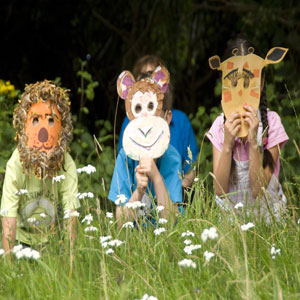 Physical Abuse
Physical Abuse
Physical abuse of infants is often triggered by frustration of the caregiver due to inconsolable crying.
Physical abuse of children over 1 yr of age is often a result of excessive or inappropriate administration of corporal punishment. 
The concept that pain is an effective negative reinforcement in teaching children is widely believed & utilized in the US. 
As a result, physical abuse presentations often fall into common patterns of injury.
Countries that have banned corporal punishment in the home
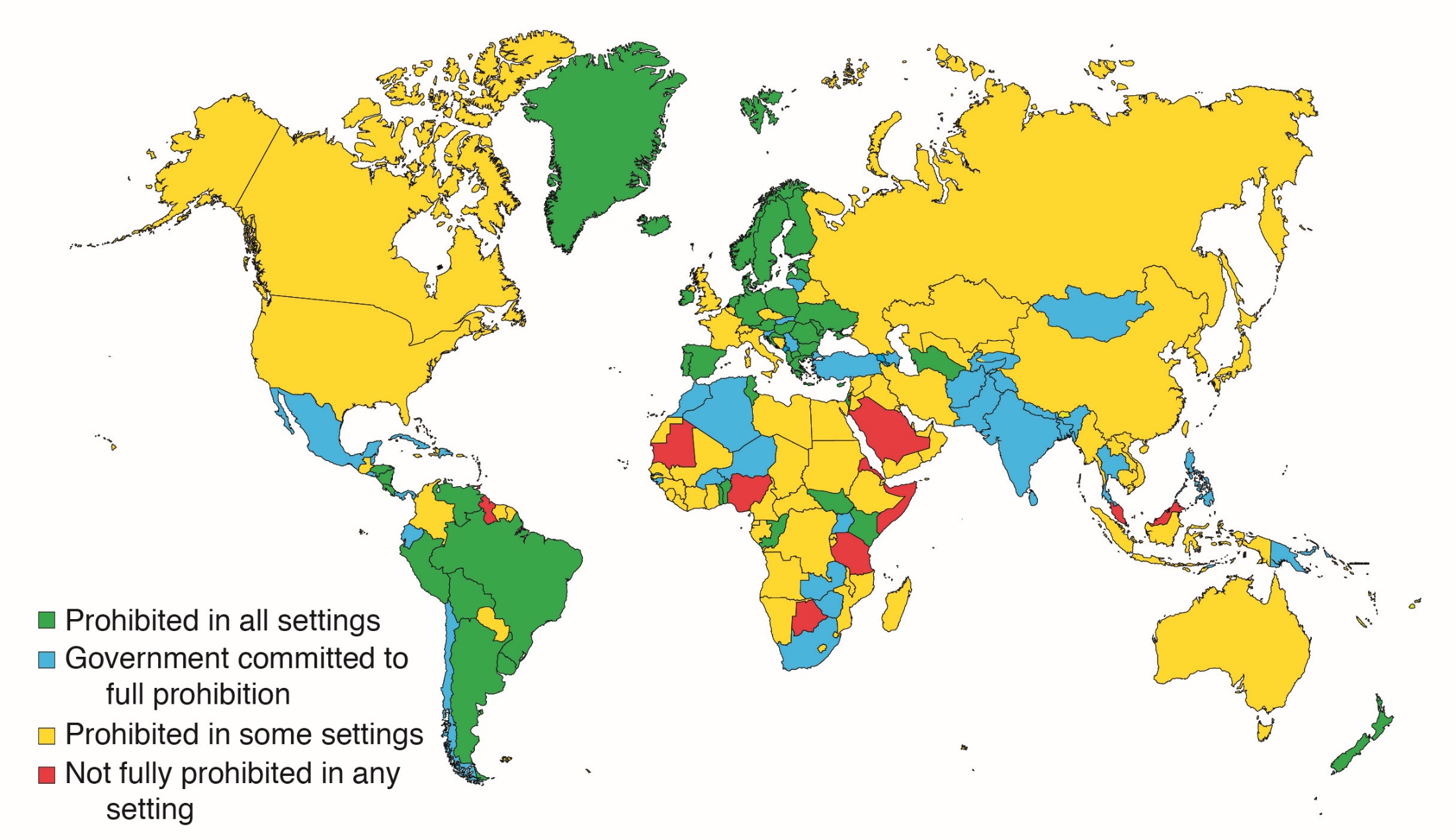 Corporal punishment & child abuse
As of July 2020, corporal punishment of children by parents (or other adults) is banned in 64 countries. 
Corporal punishment is legal in Alabama & the rest of the United States. 
So, when should you report a child who has been administered corporal punishment?
When there is physical or emotional injury.
Physical abuse injuries
Bruises
Cuts & lacerations
Burns
Broken bones
Abdominal injuries
Head injuries
General Considerations
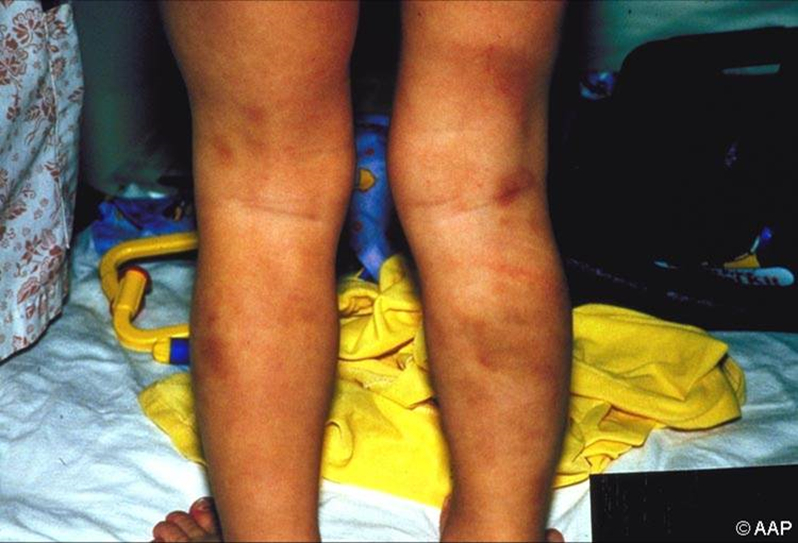 Bruising is the most common injury in children who have been physically abused (top image). 
Bruising is also extremely common in healthy, active children (bottom image).
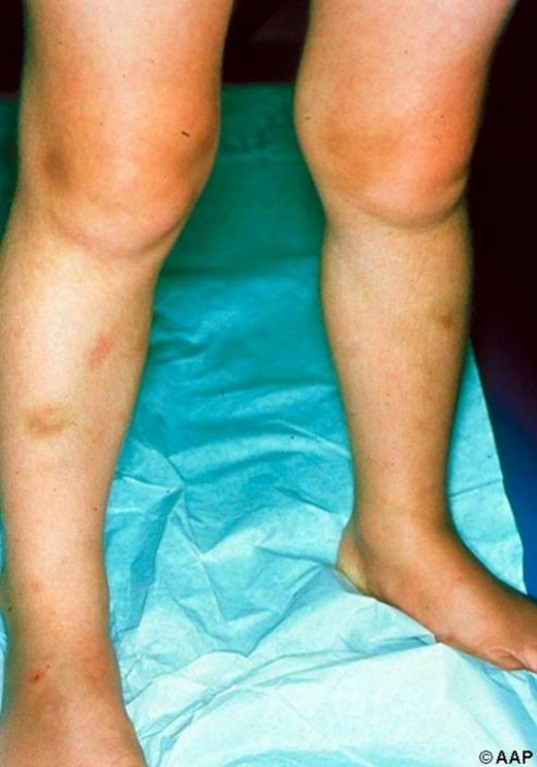 “A bruise…must always be assessed in the context of medical and social history, developmental stage, explanation given, full clinical examination, and relevant investigations.”(Maguire 2005)
TOP: The child in this image has bruising that is not compatible with typical childhood injury. This is an ambulatory child, so leg bruises are not unexpected. However, these bruises are multiple, with components that are linear and parallel (patterned). They are also concentrated on the back of the legs, which are well padded and less likely to be bruised non-abusively. 

BOTTOM: The child in this image has bruising on the anterior, distal lower extremities, which is a common distribution of non-abusive bruises in a young mobile child.
32
32
Consider All of These Aspects
Age and developmental stage of the patient
Location of bruises and other marks
Shape and pattern, ie, multiple injuries with the same shape or pattern
Number and size
Distribution, ie, multiple injuries in a localized region versus diffusely distributed
33
Age and Mobility
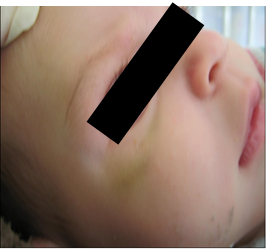 Bruising is rare in all pre-mobile children (ie, not yet crawling or cruising).
It is especially rare in children not yet rolling.
This 2-month-old’s mother said the baby hit herself with a pacifier. The history does not explain the injury.
34
34
Typical Locations of Bruises
35
TEN-4 FACESp
Bruising or other injuries involving: 
T= torso (chest, abdomen, back, genitals or buttocks)
E= ears
N= neck
4= under 4 years of age or any bruising <4 months of age

F= frenula (3, upper & lower lip & tongue)
A= angle of the jaw
C= cheek (buccal mucosa)
E= eyelids
S= Scleral hemorrhaging
P= Patterned bruising
TEN-4 Rule: Location and Age
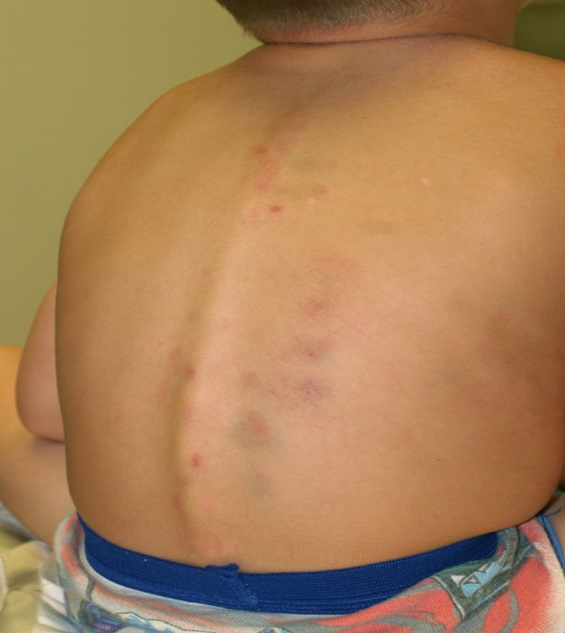 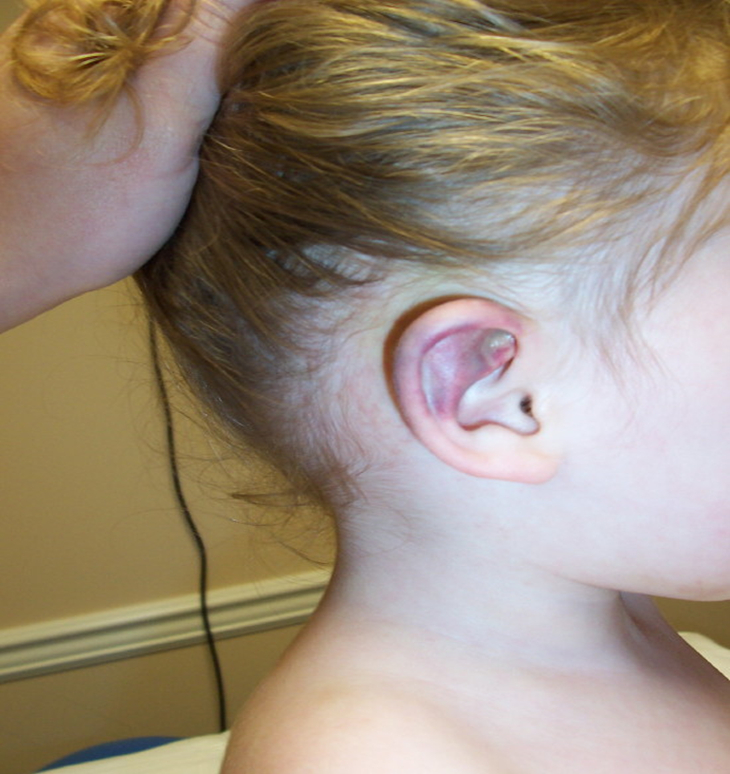 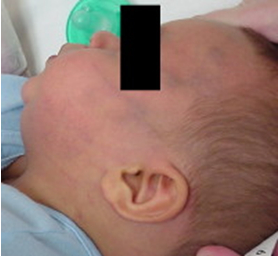 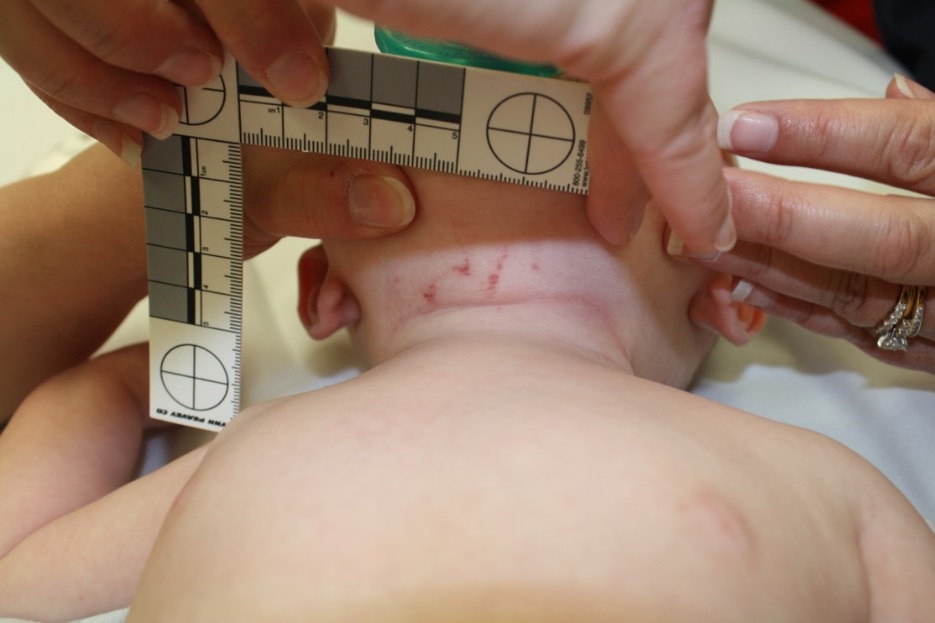 Pierce and her colleagues (2010) created the TEN-4 rule from their study of children admitted to an intensive care unit with inflicted or non-abusive injury.
There is concern for abuse if there are
Bruises on torso, ears, or neck (TEN) in children 4 years or younger
OR
Any bruise on an infant 4 months or younger
Third image courtesy of Jamie Hoffman-Rosenfeld, MD. Fourth image courtesy of James D. Anderst, MD, FAAP.
37
Location: Trunk
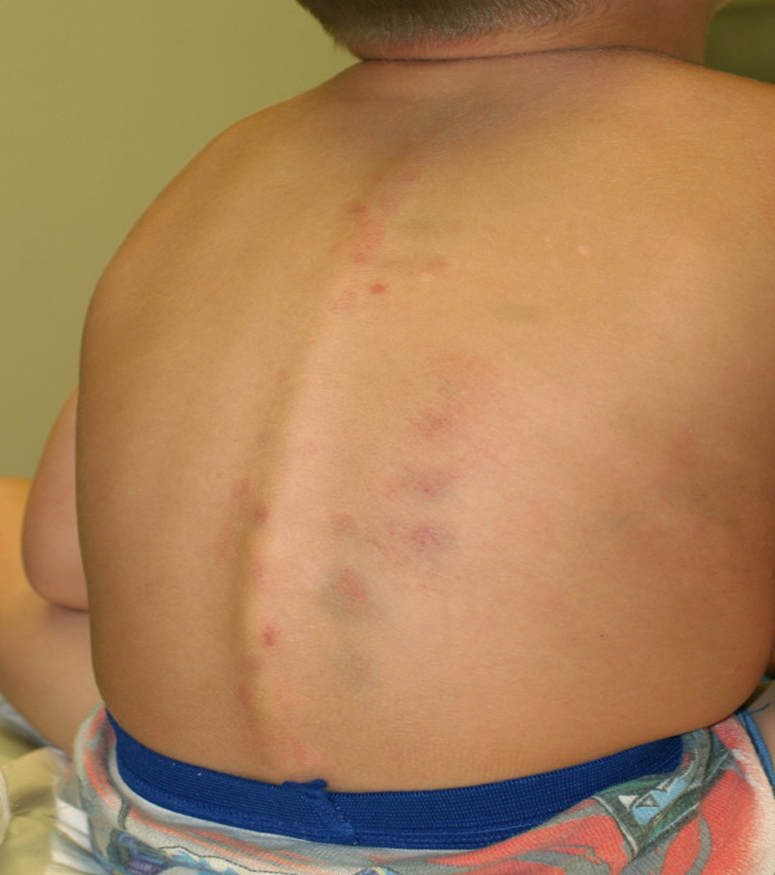 Day-to-day bruises in healthy children do sometimes occur on the trunk, often the lumbar region (Chang 2007) or, if on the front, over bony prominences such as iliac crests (Kemp 2015).
Trunk bruises, however, are associated with abuse (Kemp 2014) and, hence, must be carefully assessed.
The extensive bruising on the back of the child in this image is suspicious. Several clusters of 3 bruises evenly spaced should be thought of as patterned bruises. Pierce et al (2010) created the TEN-4 rule in a study of injured children 0 to 48 months of age admitted to an intensive care unit with injury. The authors concluded that bruising to the torso, ears, or neck (TEN) in a child 4 years or younger, or any bruise on an infant 4 months or younger, should be considered a possible indicator of child abuse.
38
38
38
Location: Ears
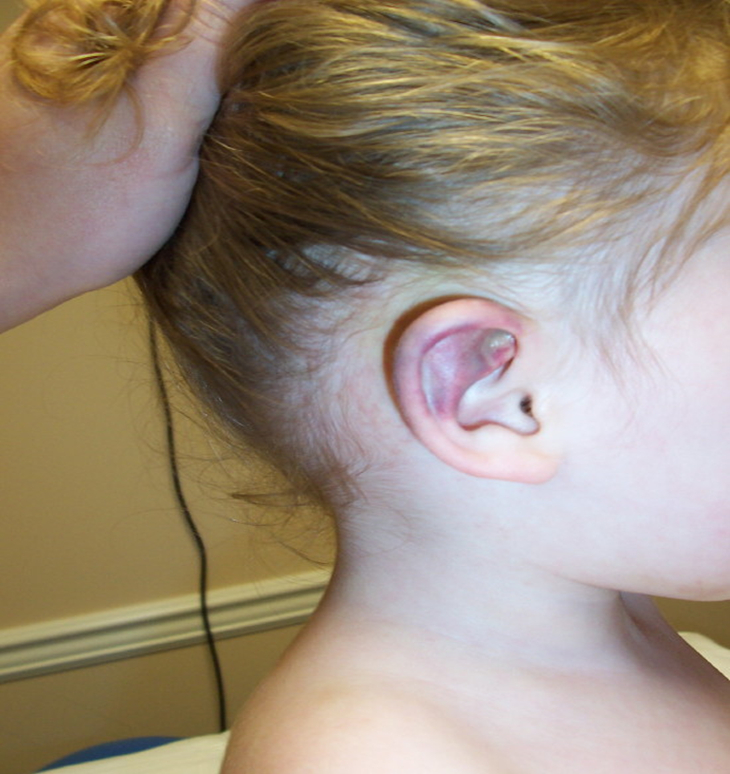 Studies of normal children reveal the ear is very rarely bruised (<0.2% of examinations) (Kemp 2014; Kemp 2015).
Ear bruising is strongly associated with abuse in comparative studies. Thus, the bruising of the pinna in this child is quite concerning.
39
39
39
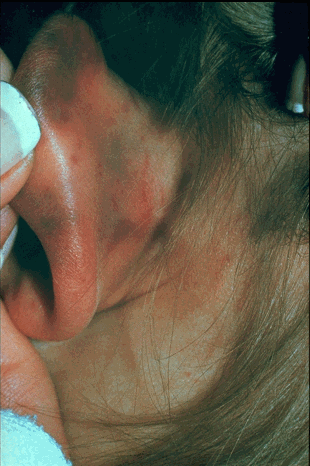 Ear lobe bruising from pulling on the ear
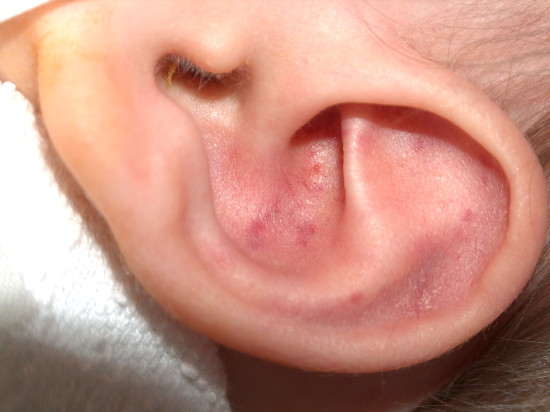 Pinna bruising
Location: Neck
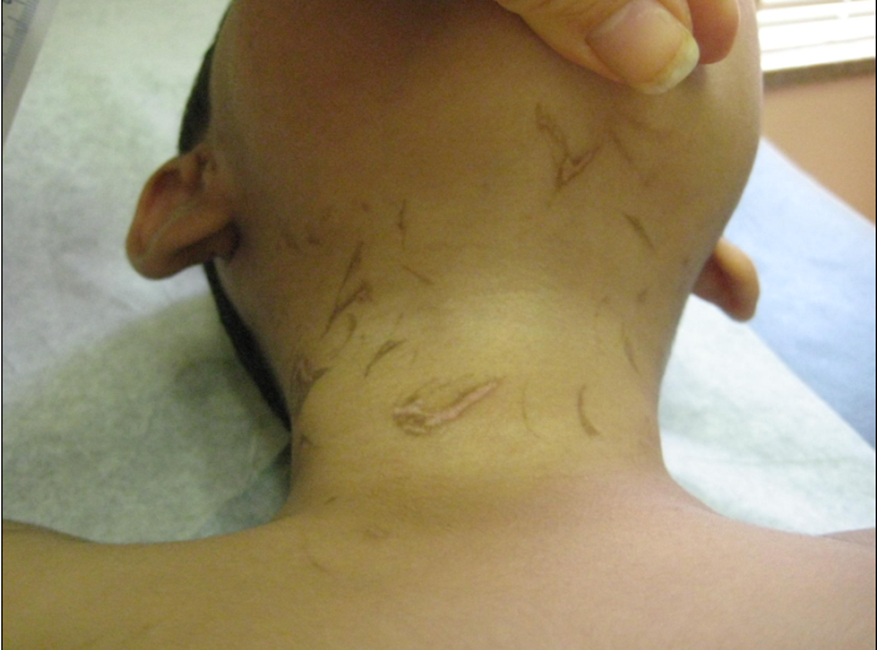 Day-to-day bruises in healthy children are extremely rare on the neck (Kemp 2015).
Skin injury to the neck is strongly associated with abuse (Kemp 2014).
A 5-year-old boy with many short hyperpigmented marks on bilateral neck. These markings contain a mix of hypopigmentation and hyperpigmentation. They are healed abrasions from fingernails caused when the skin of the neck was being gripped and squeezed. Courtesy of Jamie Hoffman-Rosenfeld, MD.
42
42
42
Bruising in an Infant
Bruises in nonambulatory infants should raise suspicion for child physical abuse.
A bleeding diathesis should be considered, and testing for coagulopathy may be warranted.
Facial bruising can be a warning sign of intracranial trauma.
Children younger than 24 months with suspicious bruising should receive a full skeletal survey and may also warrant intracranial imaging. There should be a low threshold for obtaining a skeletal survey in young children when abuse is suspected.
43
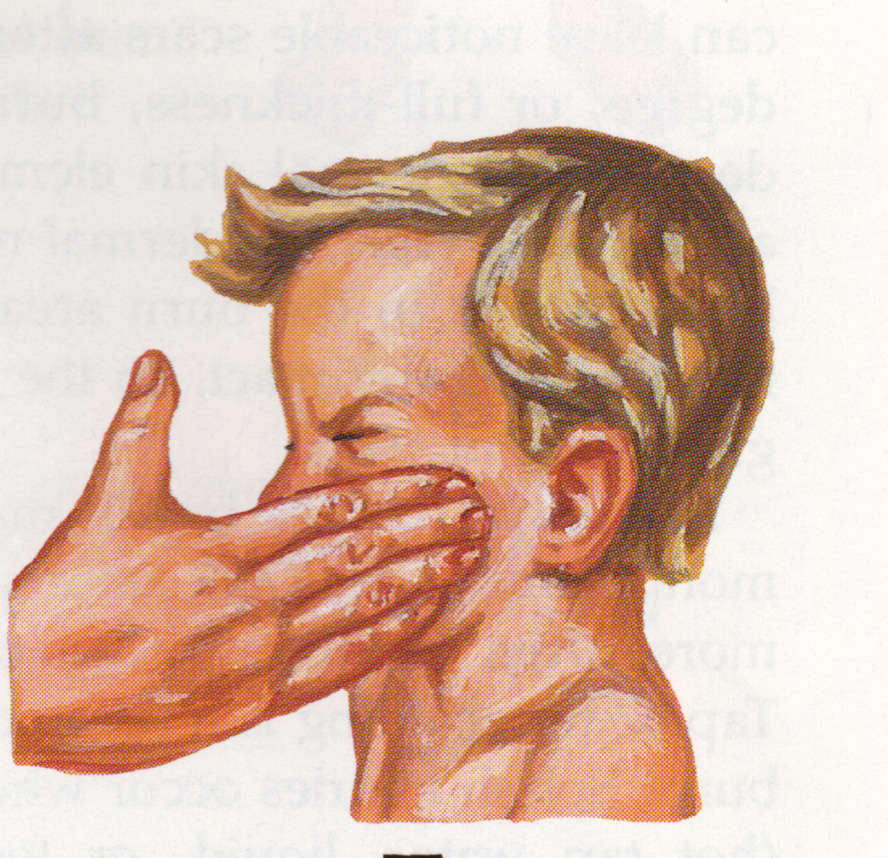 Hand slap to the face of a child
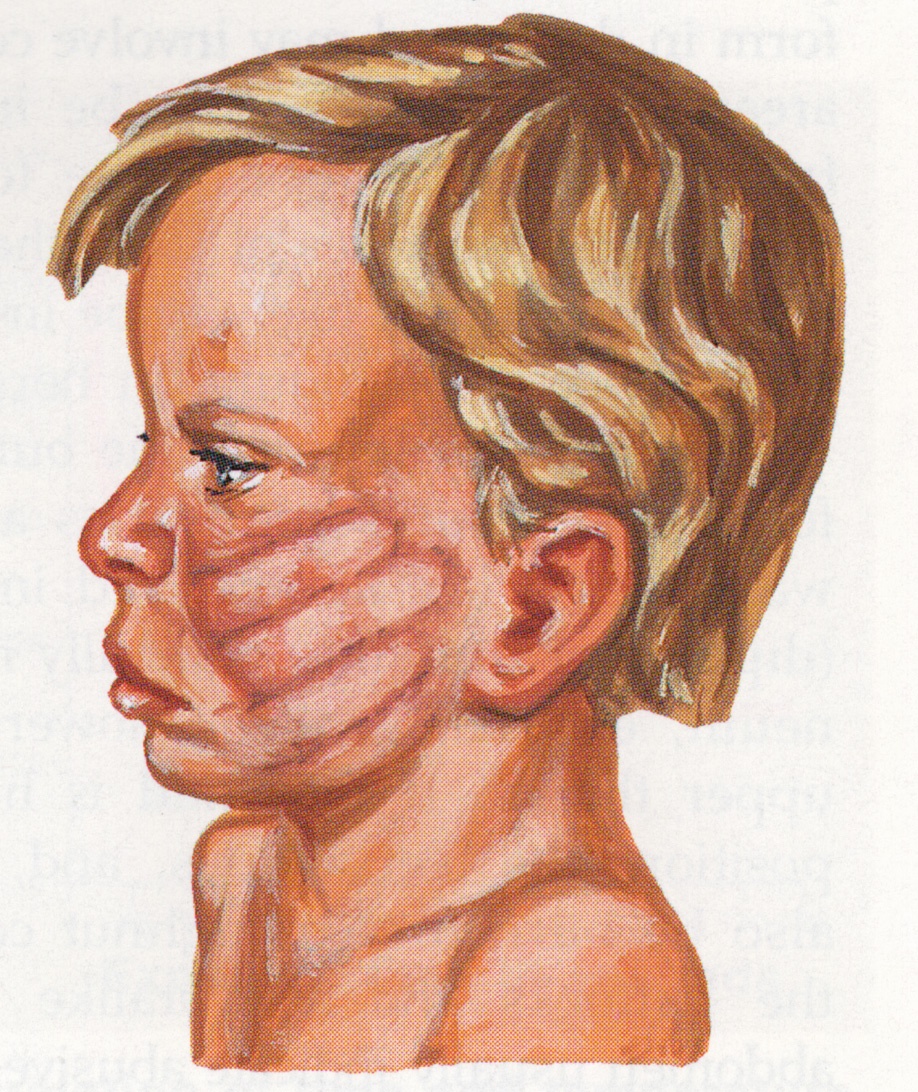 Hand slap to the face of a child
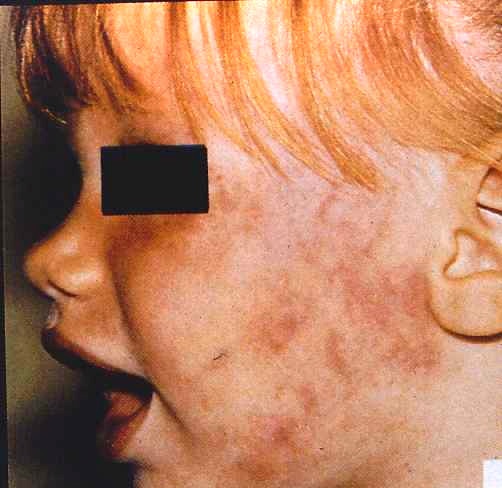 Slap to the face
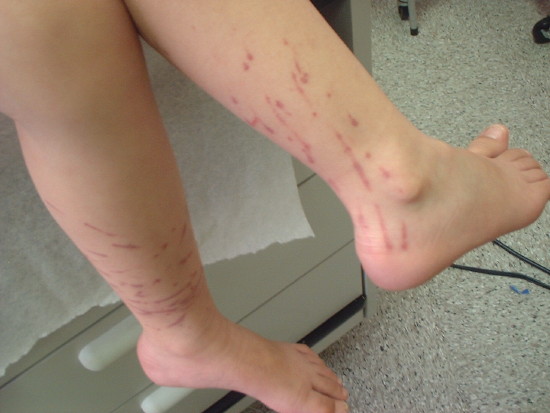 Bamboo switch marks
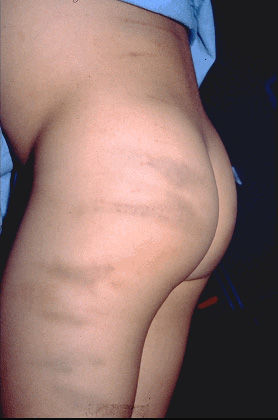 Belt marks
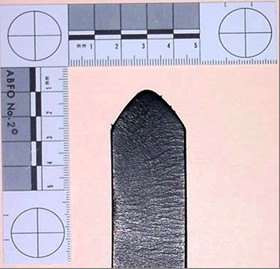 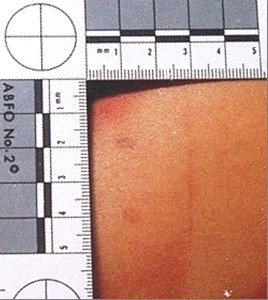 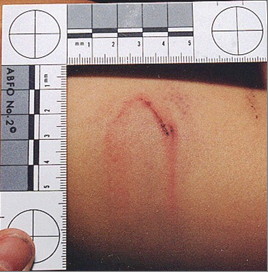 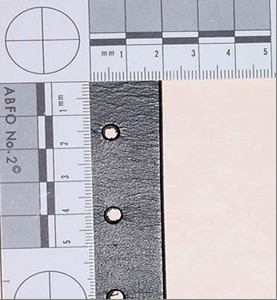 Belt mark
Corporal punishment bruising: plastic pipe
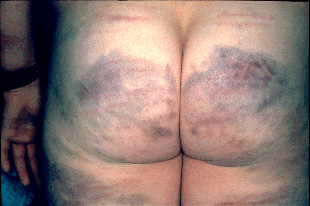 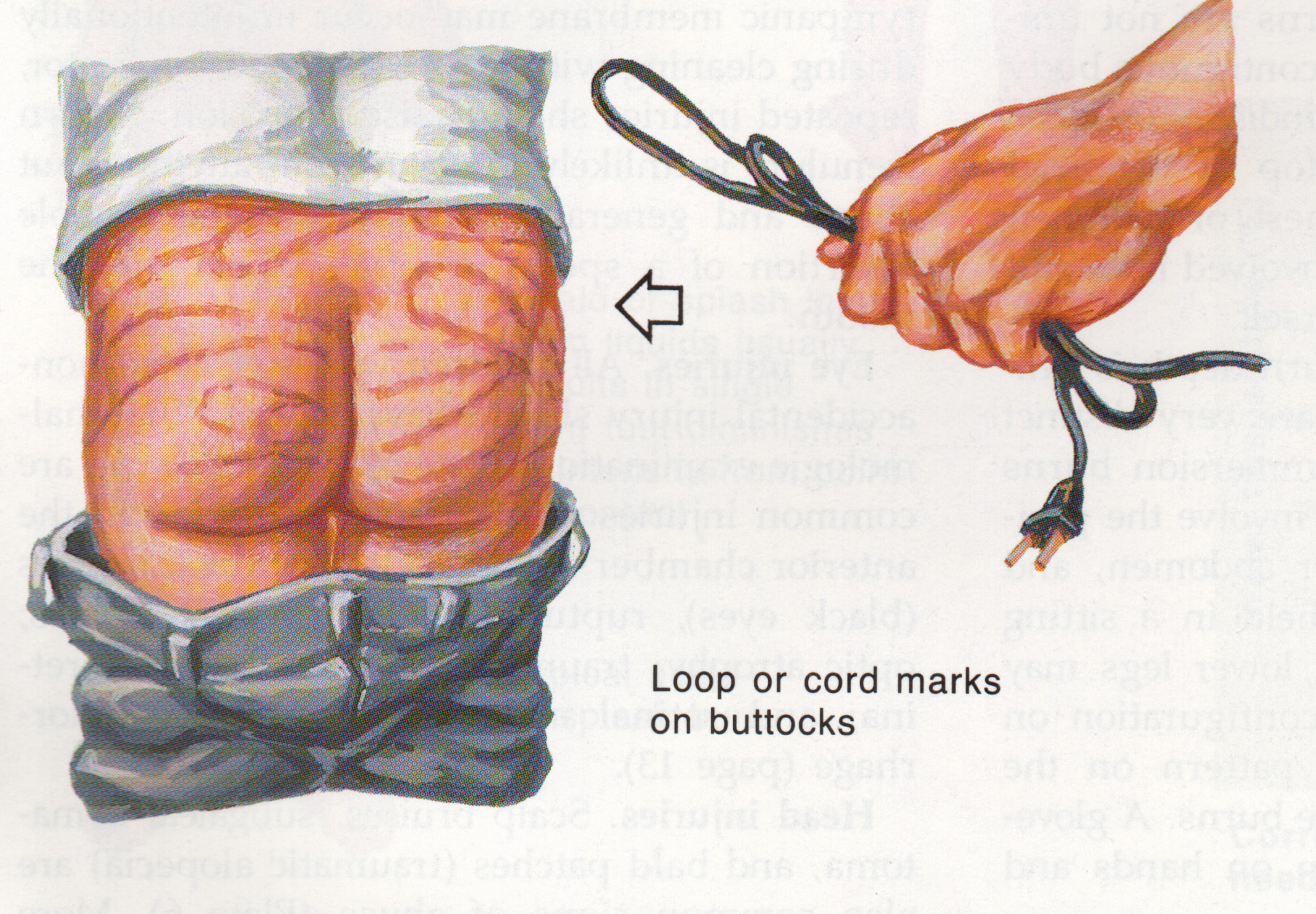 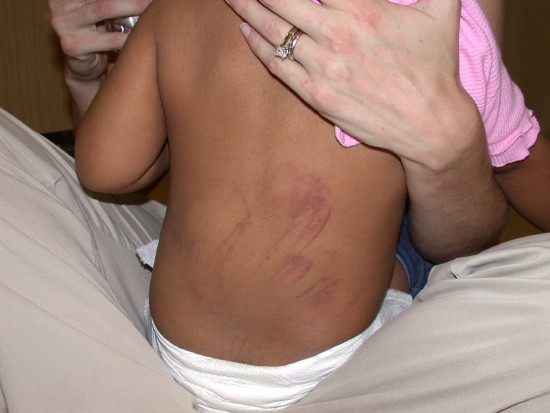 Looped cord marks
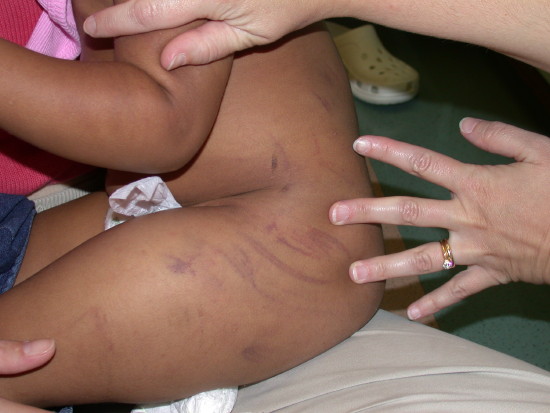 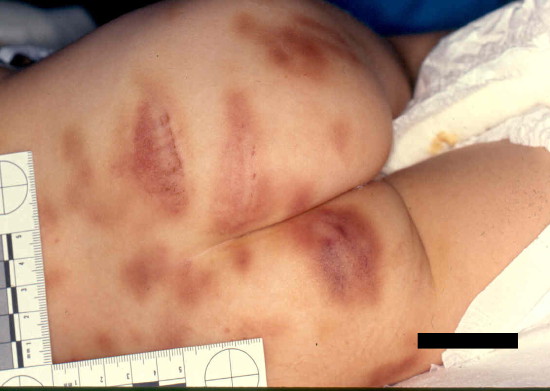 Pattern marks
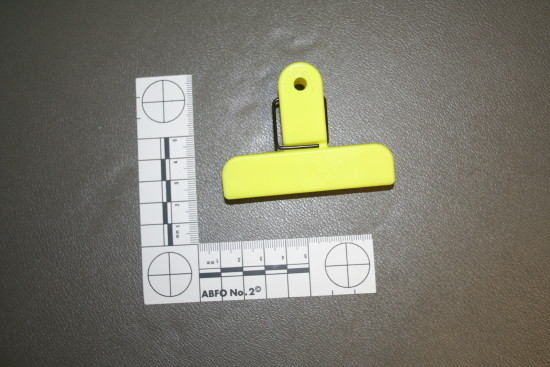 Plastic clip that caused marks
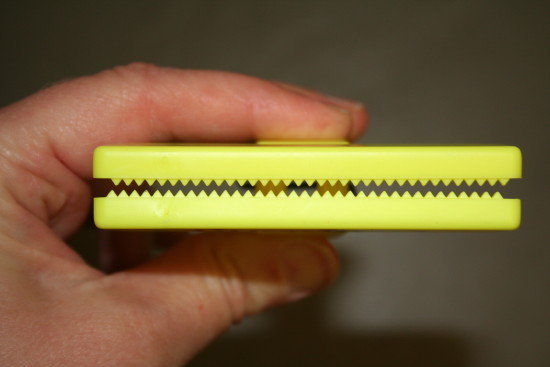 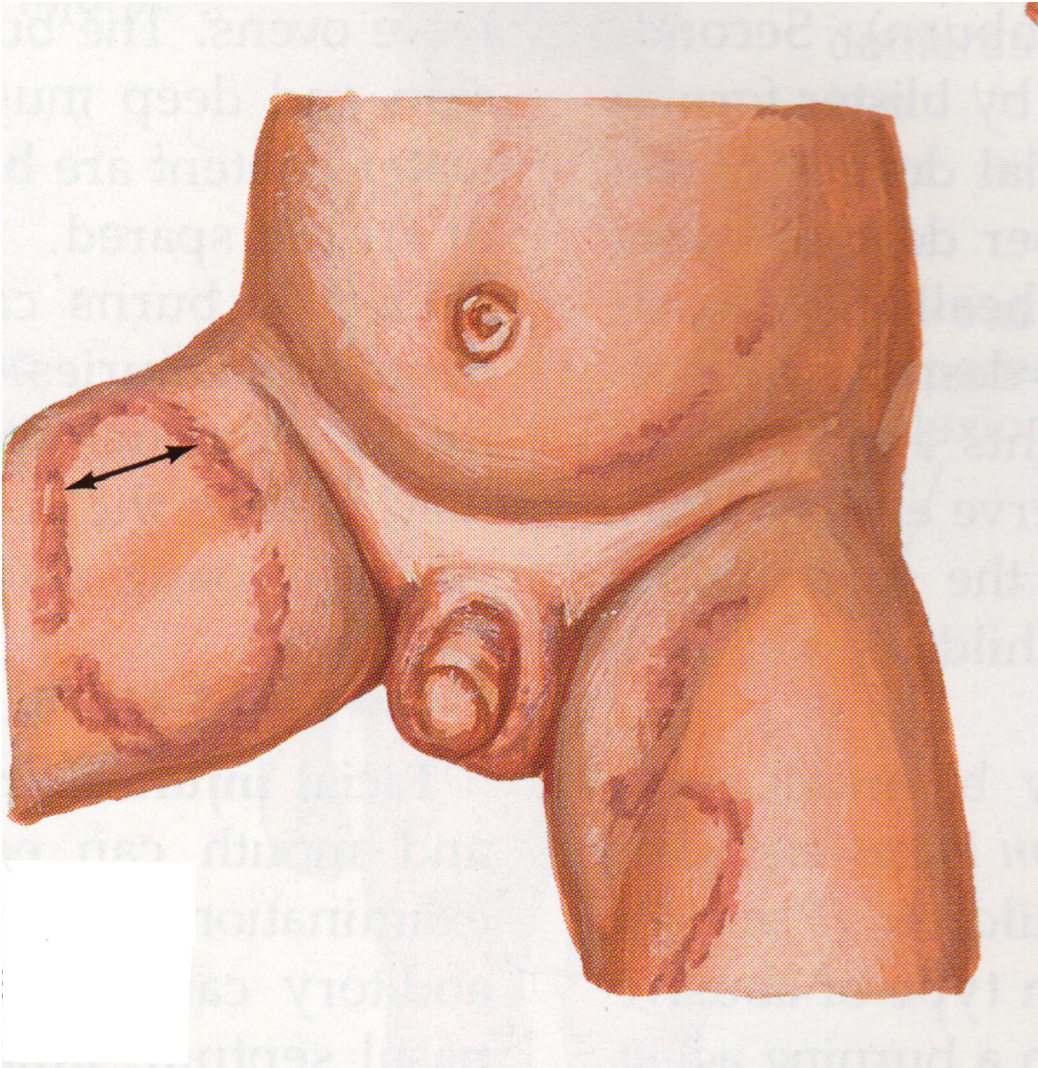 Bite marks
Human Bite Mark
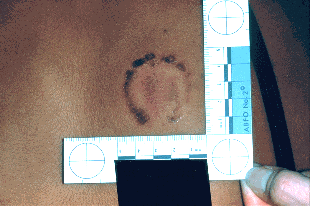 Bruises – Lab evaluation
For excessive and/or concerning bruising:
CBC with platelet count
PT & aPTT
vWF panel & Factor IX level

For abusive head trauma:
CBC with platelet count
PT & aPTT
Factors VIII & IX levels
DIC panel
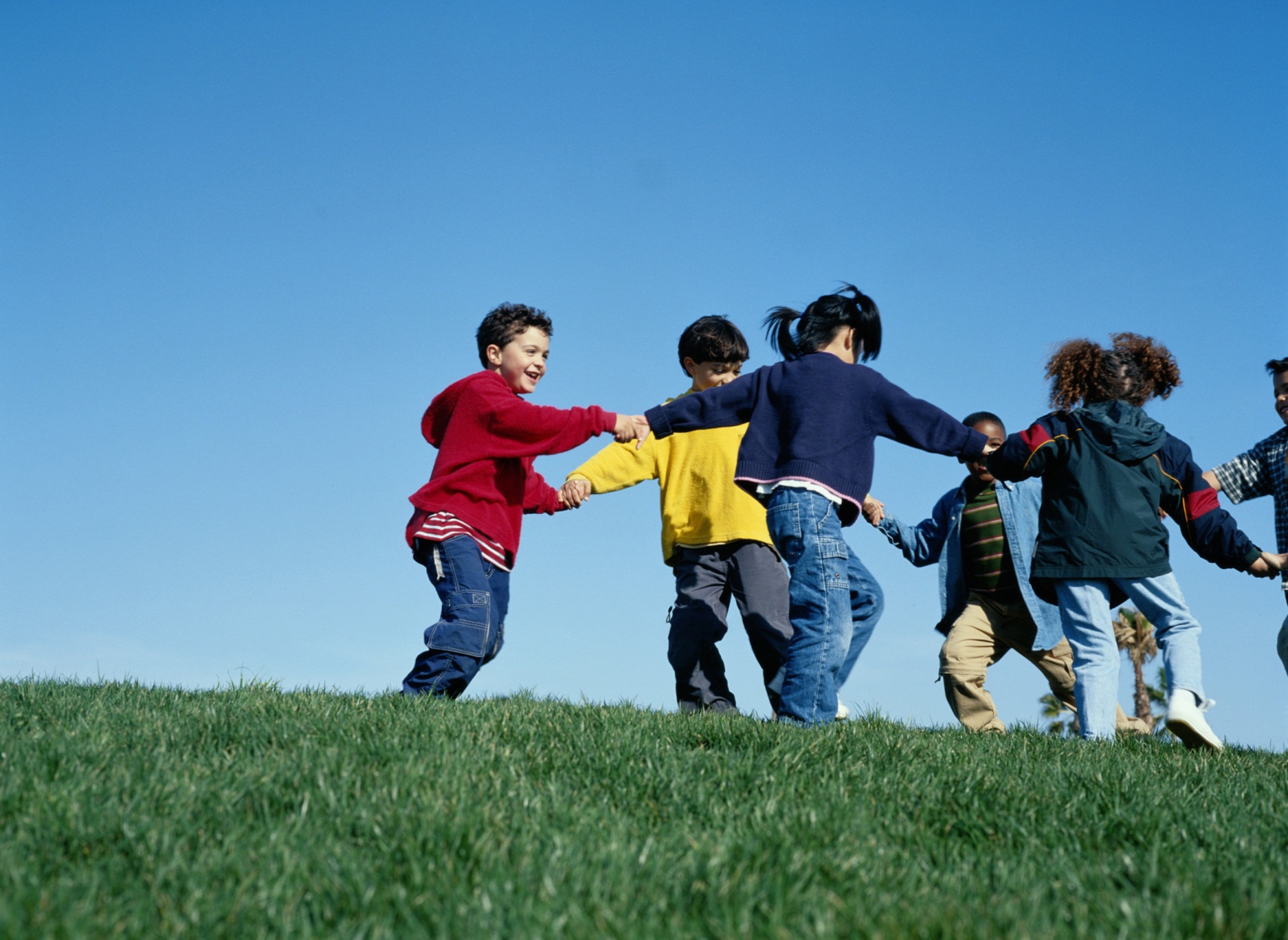 Lacerations & abrasions
rope burns on wrists, ankles, neck, or torso 
	(restraint marks)
marks on the palate, mouth, gums, lips, eyes, ears, 
external genitalia
other body surfaces
Ligature marks
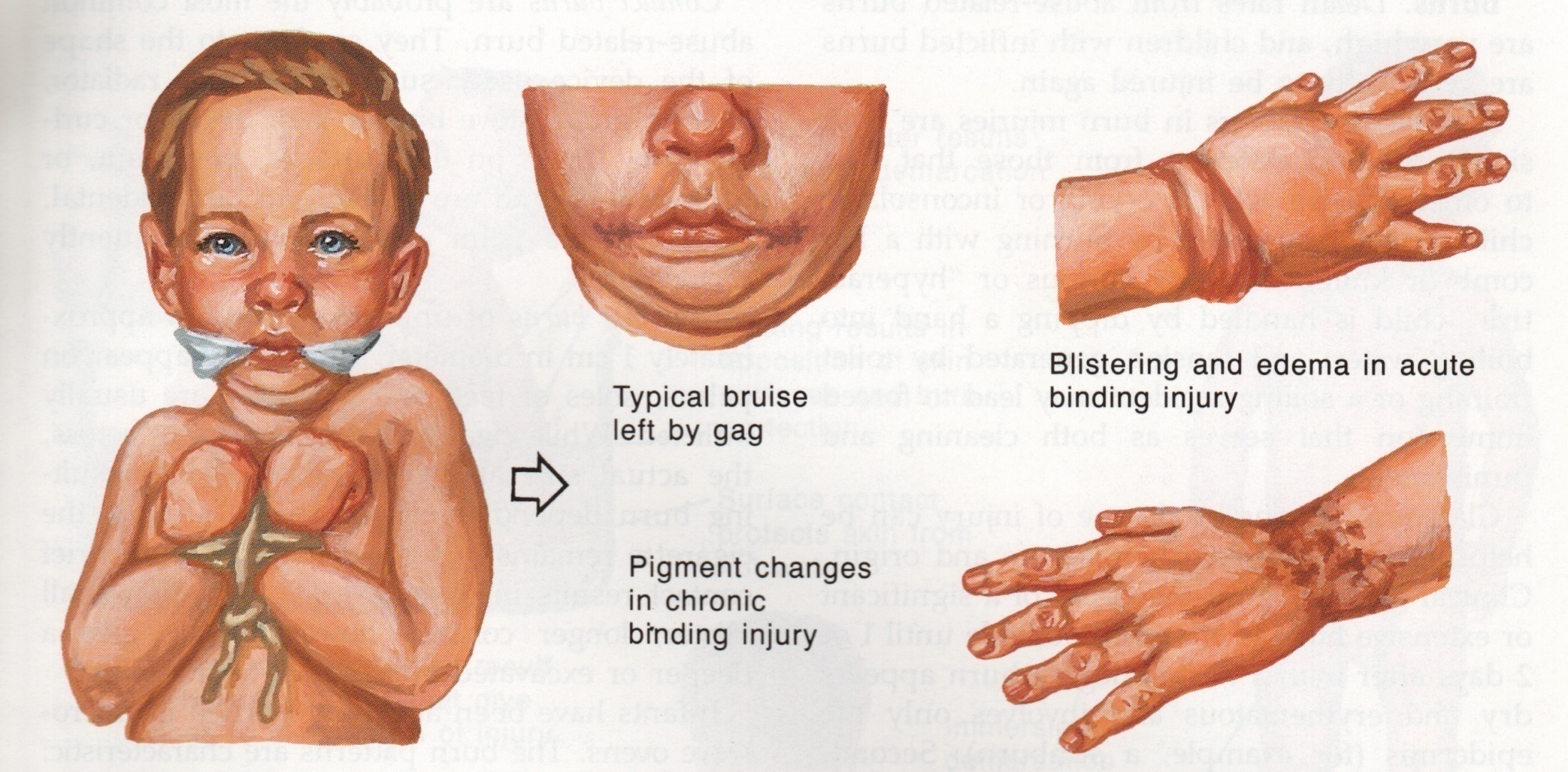 Ligature marks
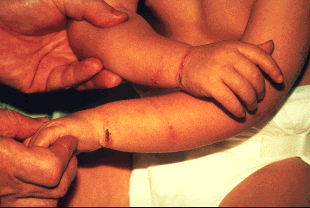 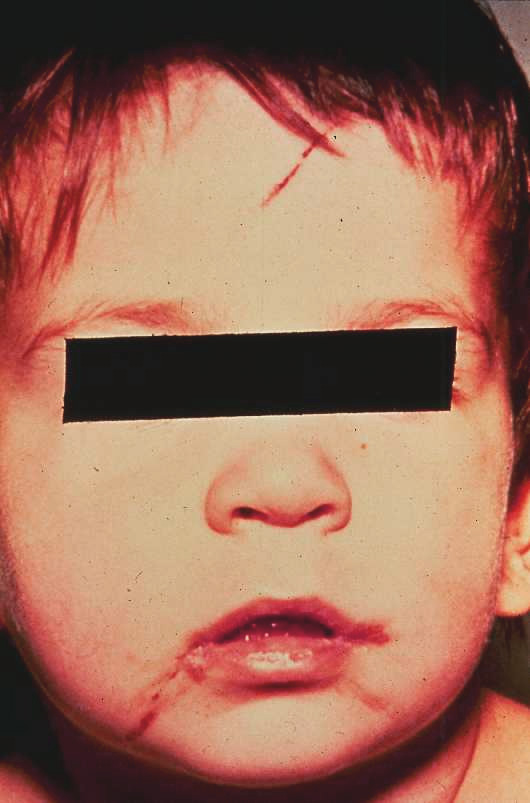 Gag marks
Attempted strangulation with rope during sexual assault
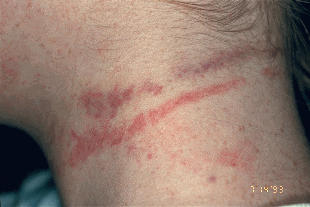 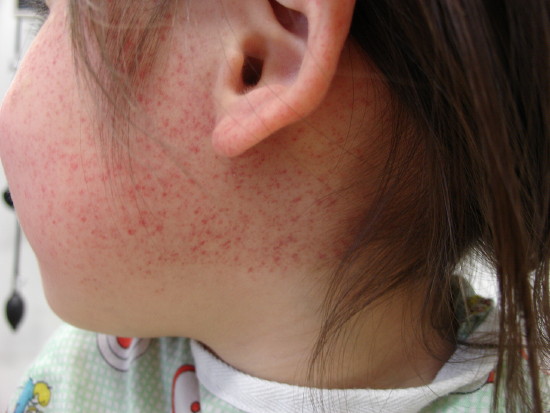 Strangulation petechiae
Burn injuries
Burns
Types of burns are:
Thermal
Electrical
Chemical
Radiation
Friction/pressure

Thermal burns are the most common with 80% of all childhood burns due to tap water burns
Burns – child abuse
10-20% of childhood burns are due to inflicted injury
Most abusive burns occur < 6 years of age
When there are multiple children in a home, the youngest sibling is the most likely to be the victim
Receptive & expressive language delay increases the risk of being a victim 
The perpetrators are most often a parent or the mother’s boyfriend
Mortality rate from abusive burns is 10%
Burns – child abuse
Most abusive burns are due to immersion in tap water 
Overall 14% of scald burns are due to abuse 
Accidental burns are usually due to splash/spill injury by soups, beverages, and cooling liquids
Comfortable bath water is around 1010 F (380 C)
Adults find water painful at 112-1140 F (43-450 C)
Time of contact required to produce deep partial thickness burns
Burns
Document type, degree, size, & location
Forced immersion burns give doughnut shape burns with spared areas (buttocks or back)
Shape of object burns:  iron, heating grates, cigarettes
Bilateral lower extremity burns are more frequent in child abuse
Uniformity of burn depth indicates child was restrained or not moving
Bilateral burn symmetry in absence of splash marks suggests forced immersion
Intentional cigarette burns
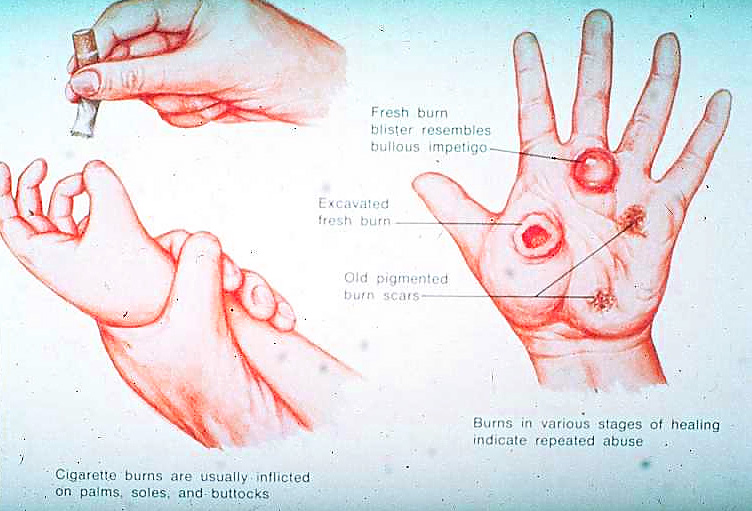 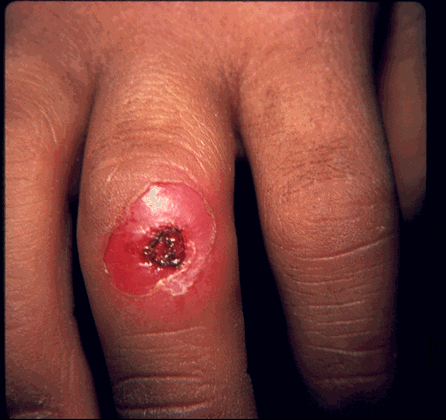 Cigarette burn on the hand
8 mm diameter ulcer
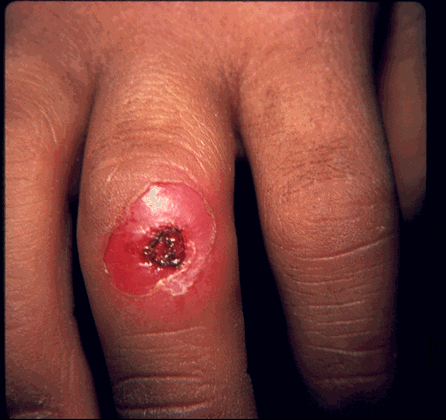 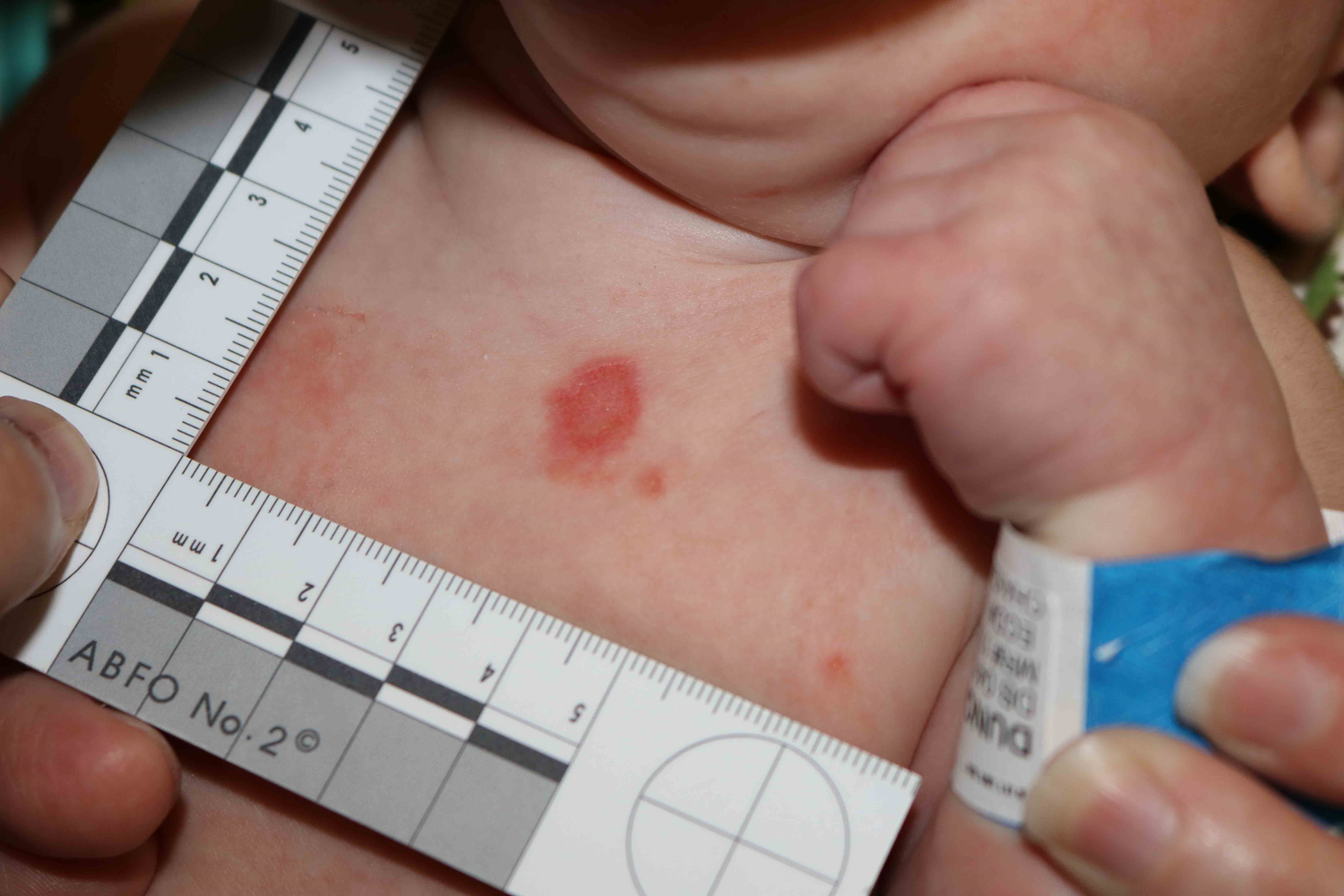 Cigarette Burn
Impetigo
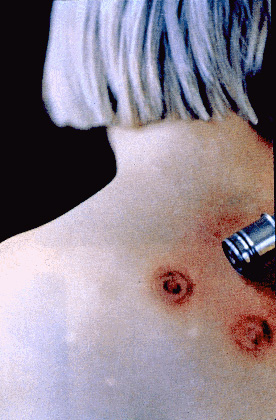 Automobile cigarette lighter burn pattern
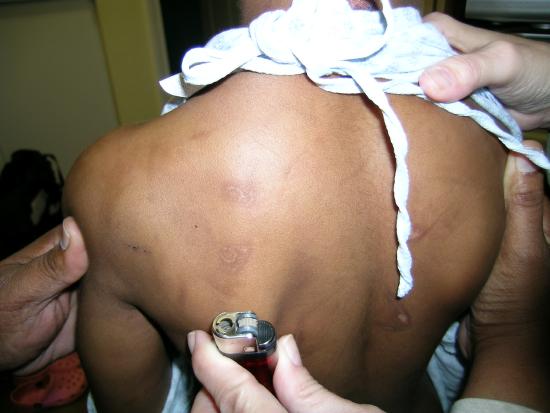 Lighter burns
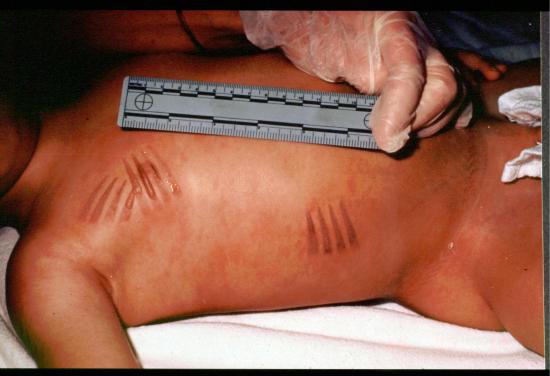 Pattern burns
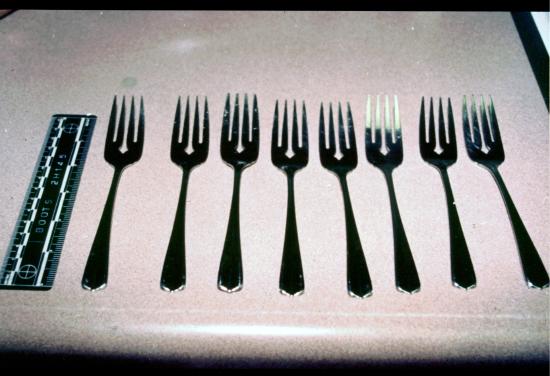 From 
heated forks
Inflicted burns from an iron
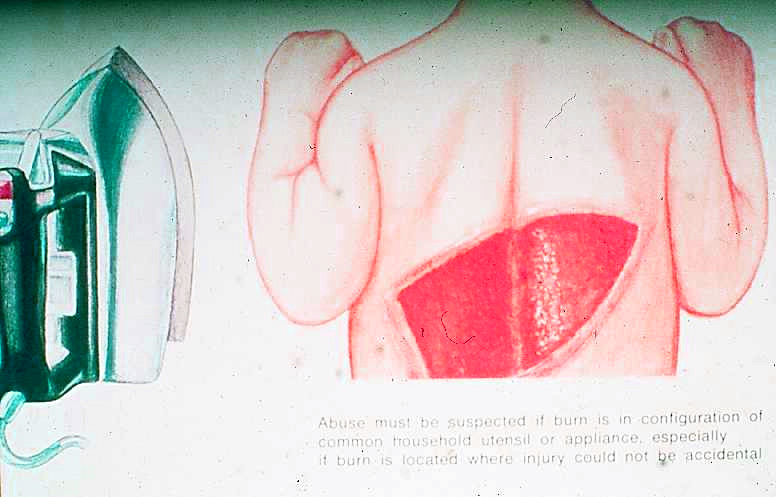 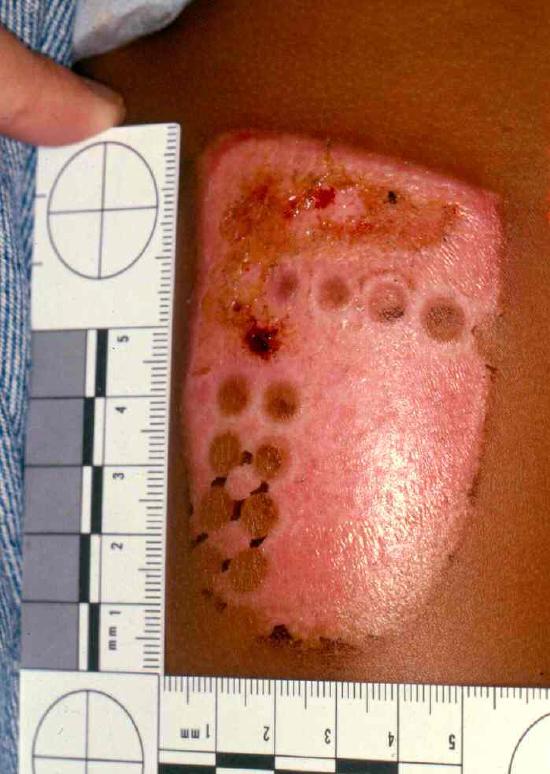 Inflicted iron burn

Note steam release hole marks
Accidental iron burn
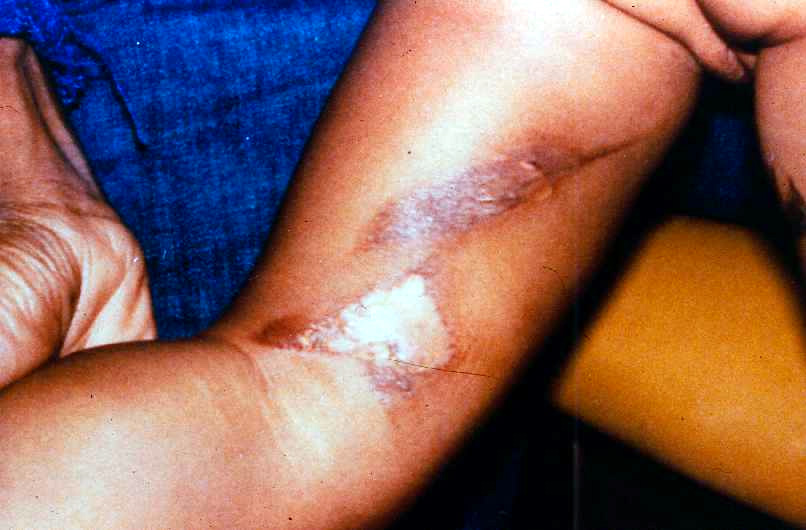 Hot water immersion burns
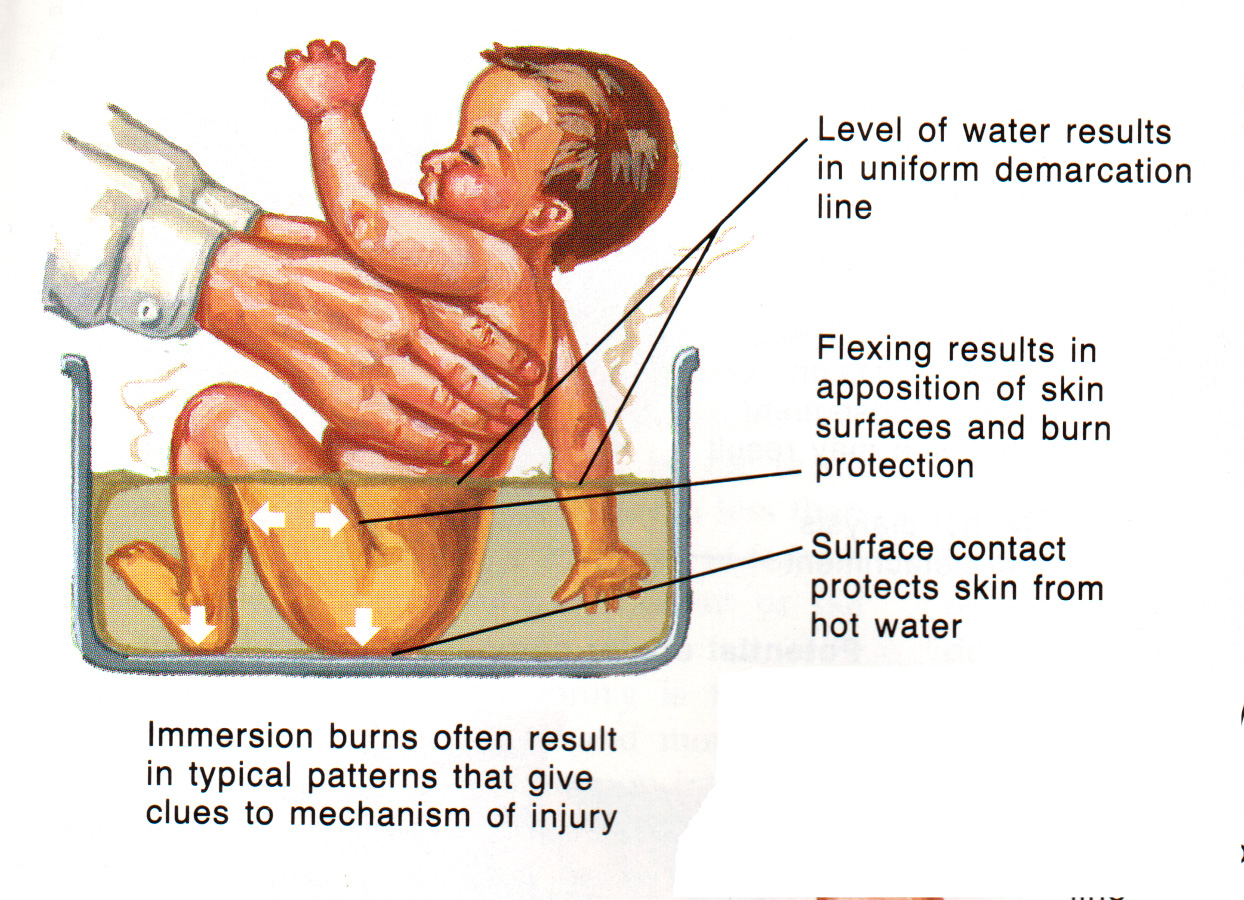 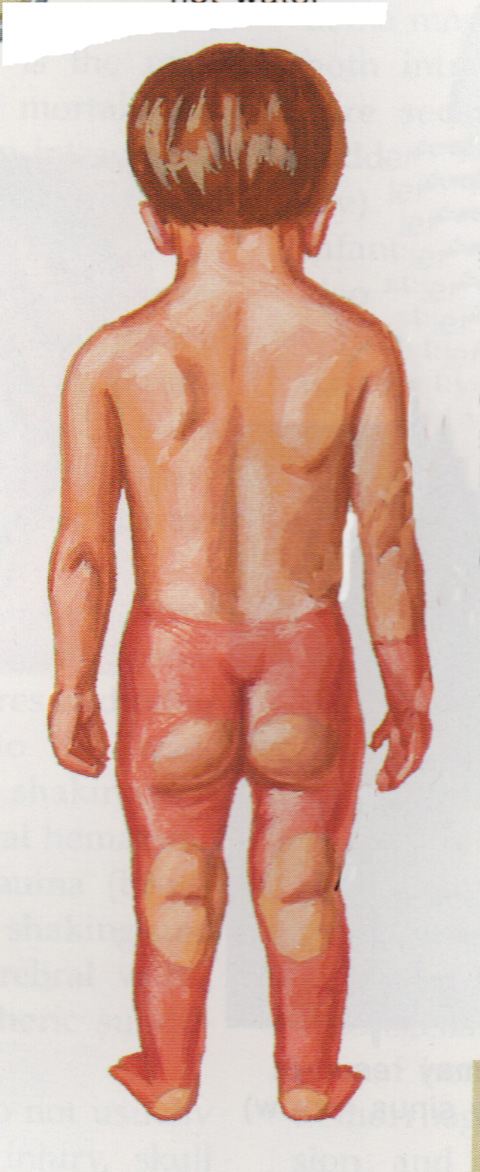 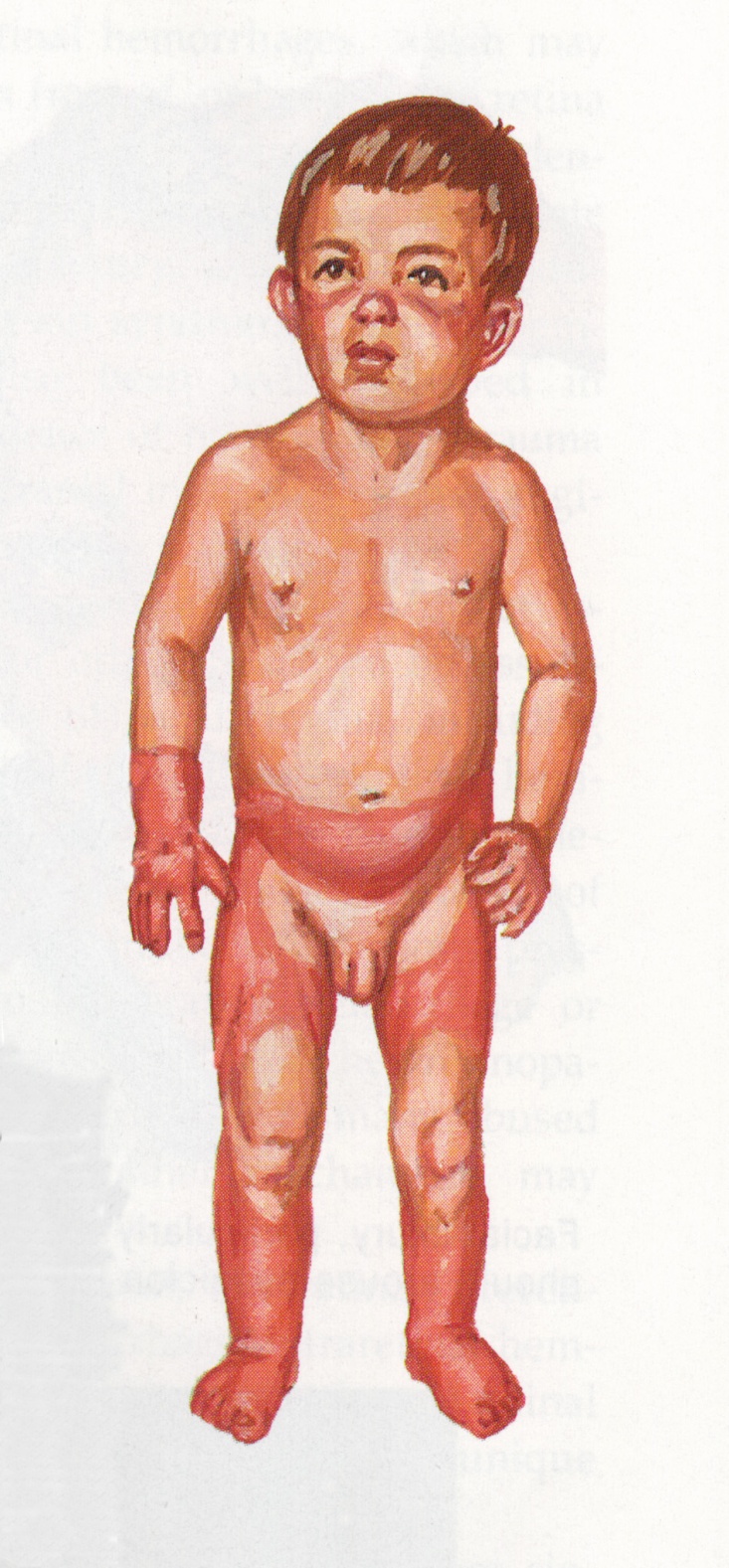 Immersion burn
“doughnut effect”
sparing of skin contacting the tub or flexural areas folded against each other
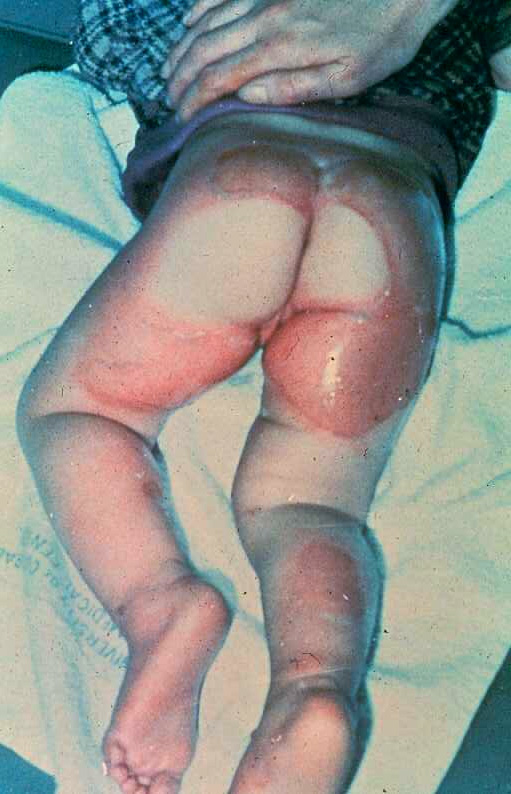 “Doughnut effect”
inflicted hot water burn pattern
Immersion burn: symmetrical 
“glove pattern”
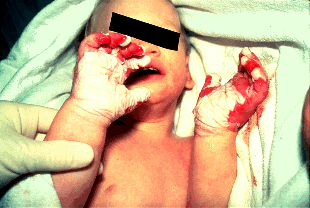 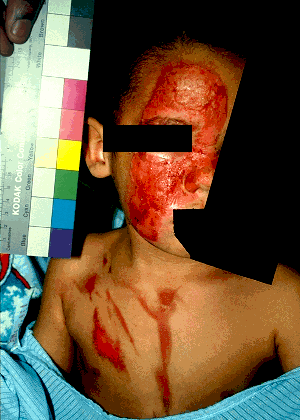 Splash burn
Cutaneous injuries that mimic abusive injury
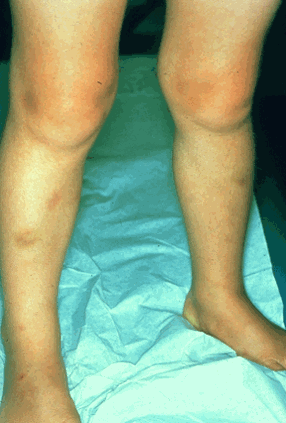 Normal bruising pattern
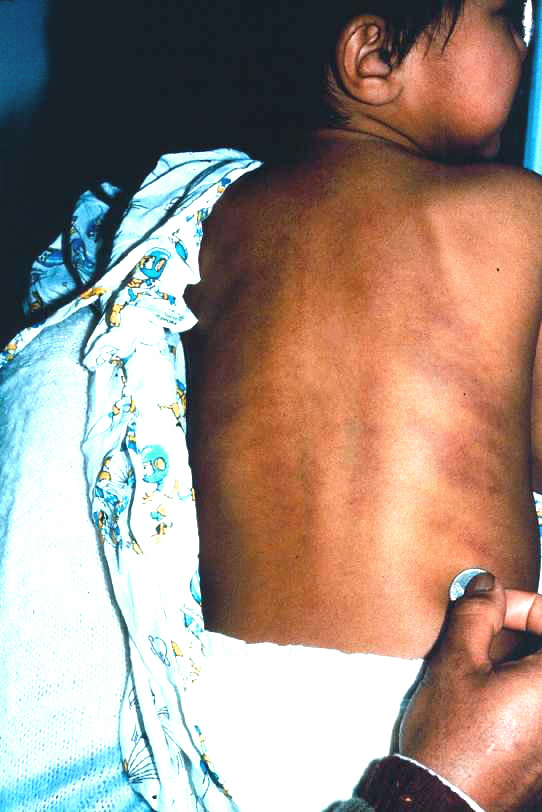 Coin rubbing

Vietnamese folk remedy for fever management
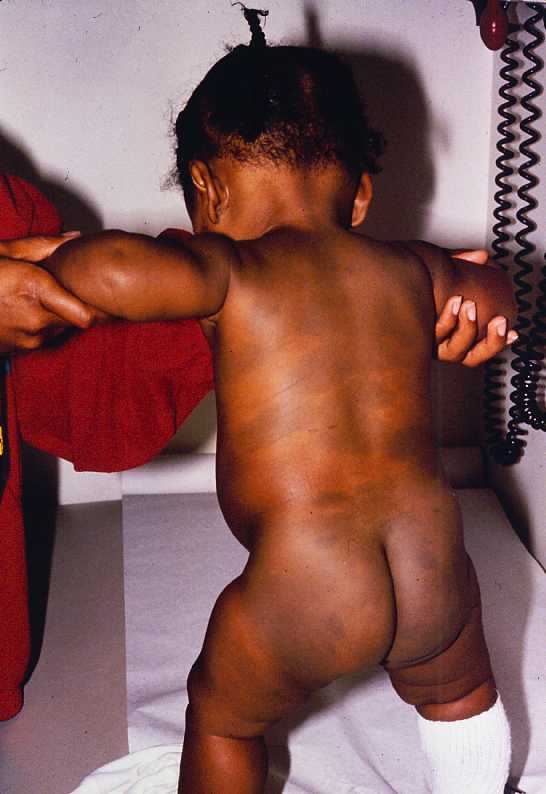 Congenital dermal melanocytosis
(aka Mongolian spots, slate grey spots)
sometimes mistaken for bruises
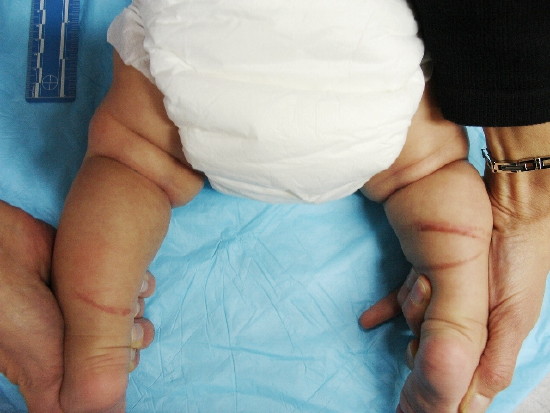 Constriction marks from tight socks
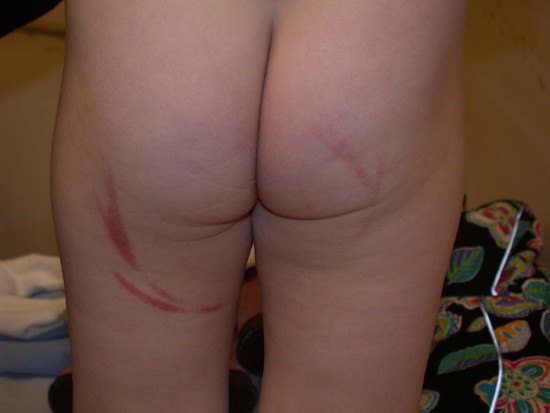 2 children with similar injuries from same daycare
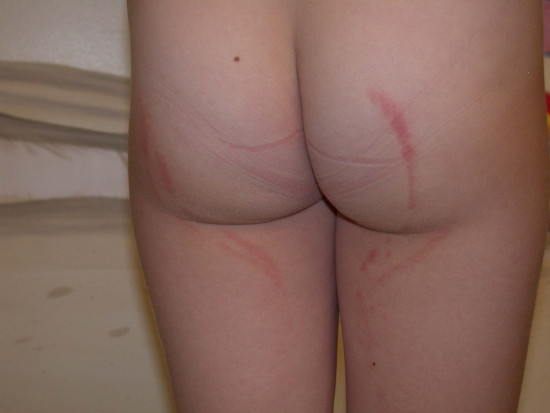 Chemical dermatitis, cleaning solution on toilet seat
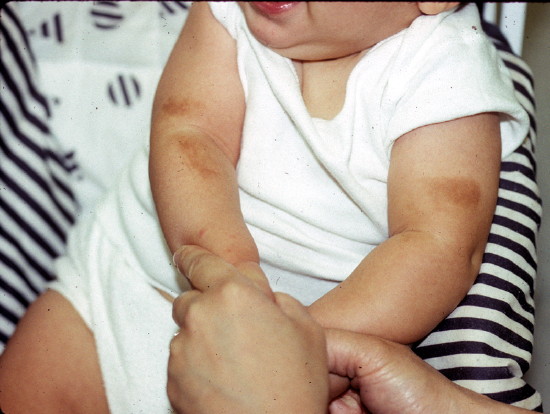 Phytophotodermatitis
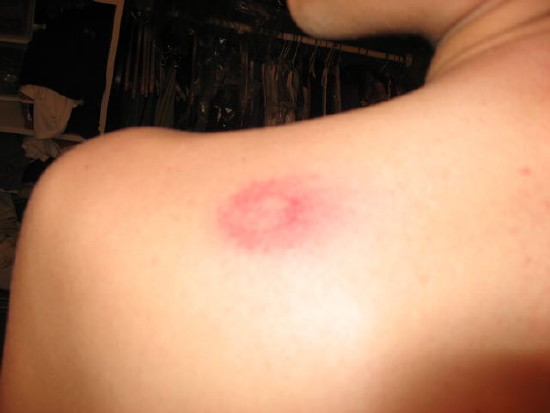 Paintball bruise
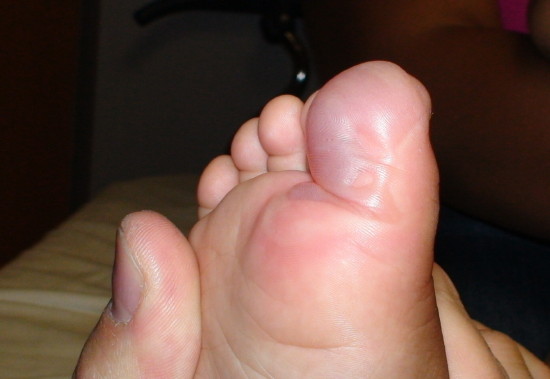 Toe blister from tight shoe
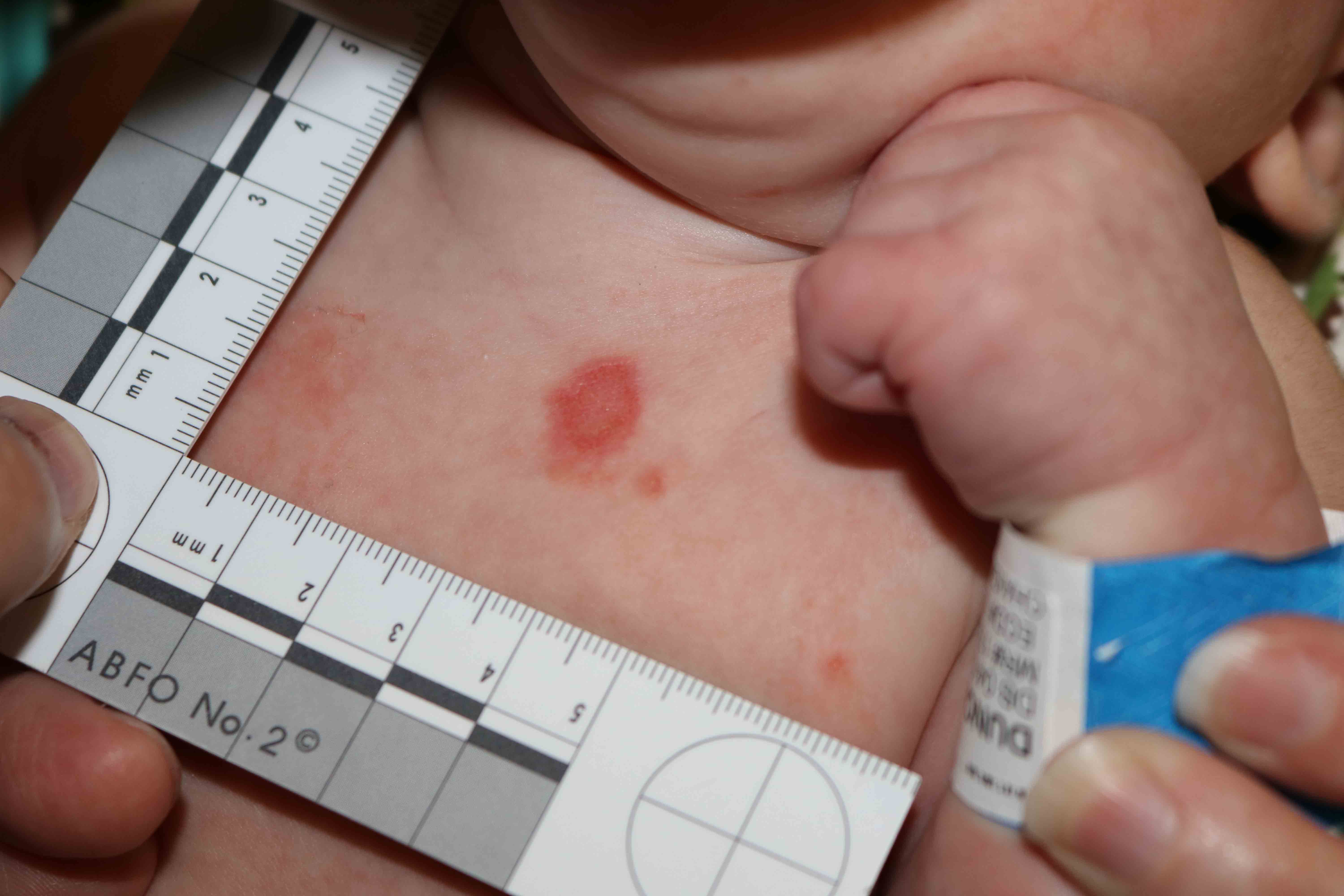 Impetigo mistaken for cigarette burn
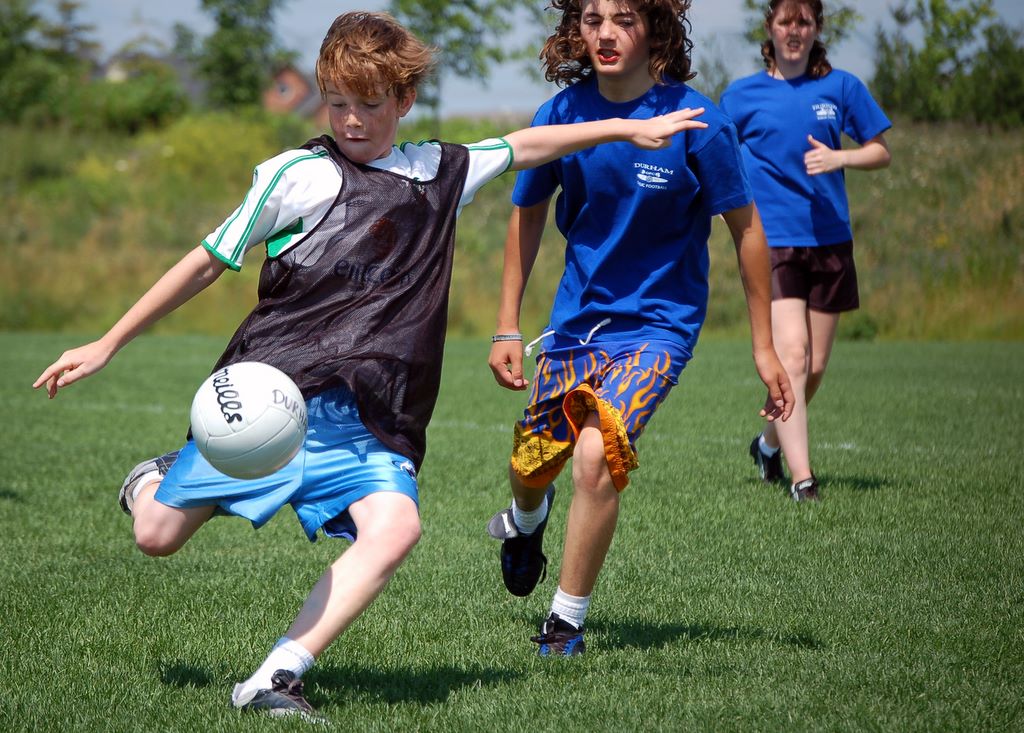 Fractures in Child Abuse
Fractures in child abuse
Fractures are the 2nd most common injury in child physical abuse 
(bruises are #1)
Fractures account for 8-12% of all pediatric injuries
12-20% of all childhood fractures are inflicted 
80% of inflicted fractures occur < 18 mos of age
25% of all fractures < 12 mos of age are inflicted
Fractures in child abuse
Factors to consider to distinguish accident from abuse: 
history doesn’t match the injury
age of the child
85% of accidental fractures are in children >5 years old 
consider all fractures under 2 years of age
multiple fracture sites 
84% of accidental fractures involve a single fracture
multiple stages of healing
location of fracture 
unexplained rib fractures
skull fractures under 2 years of age
Complex skull fracture
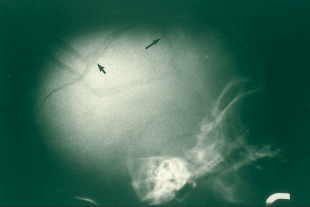 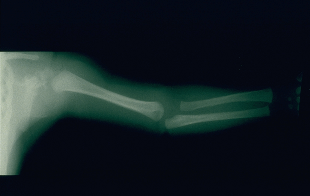 Acromion fracture
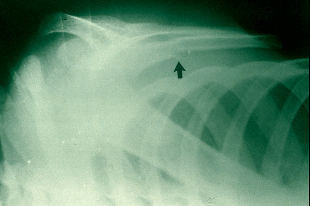 Scapular fracture
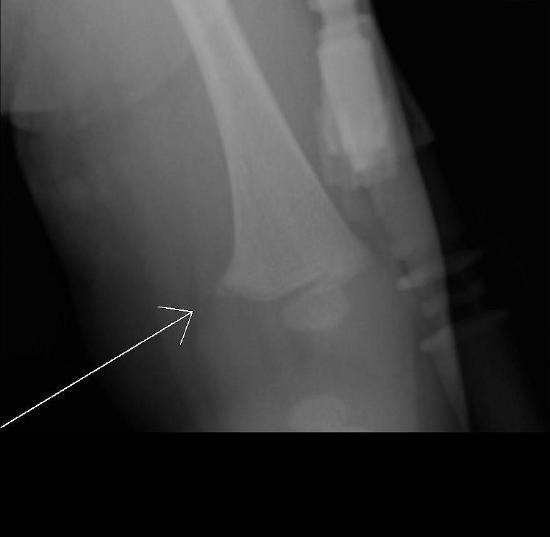 Classic metaphyseal lesion (CML)
Rib fractures
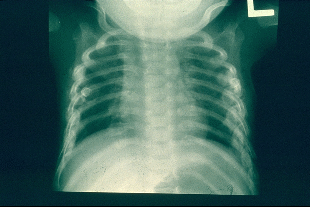 Rib fractures, CT scan
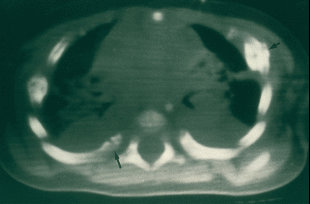 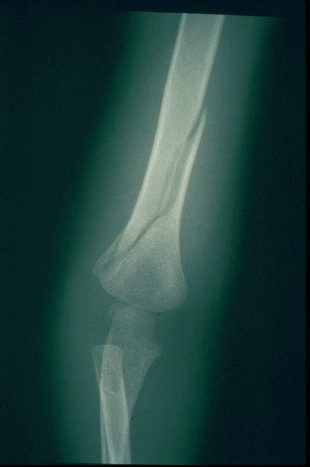 Spiral fracture of the humerus
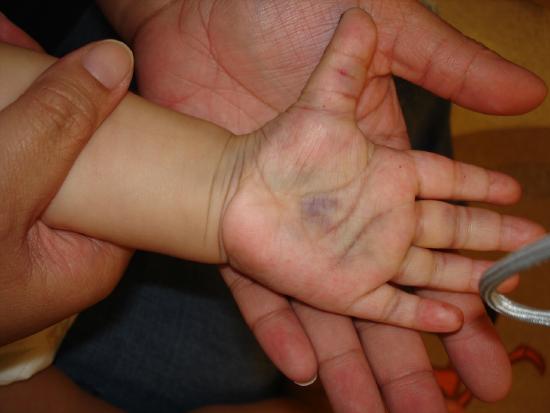 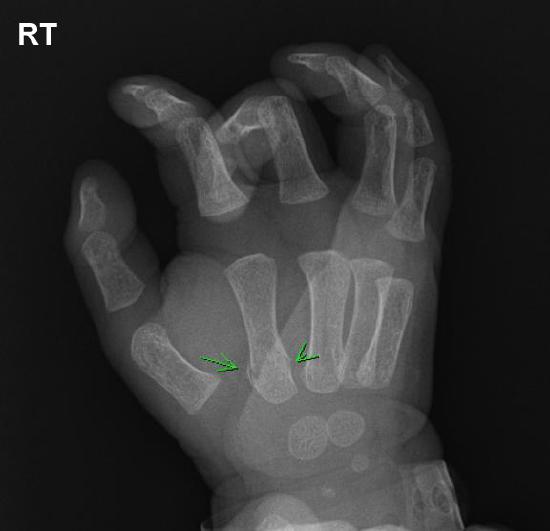 Metacarpel fractures
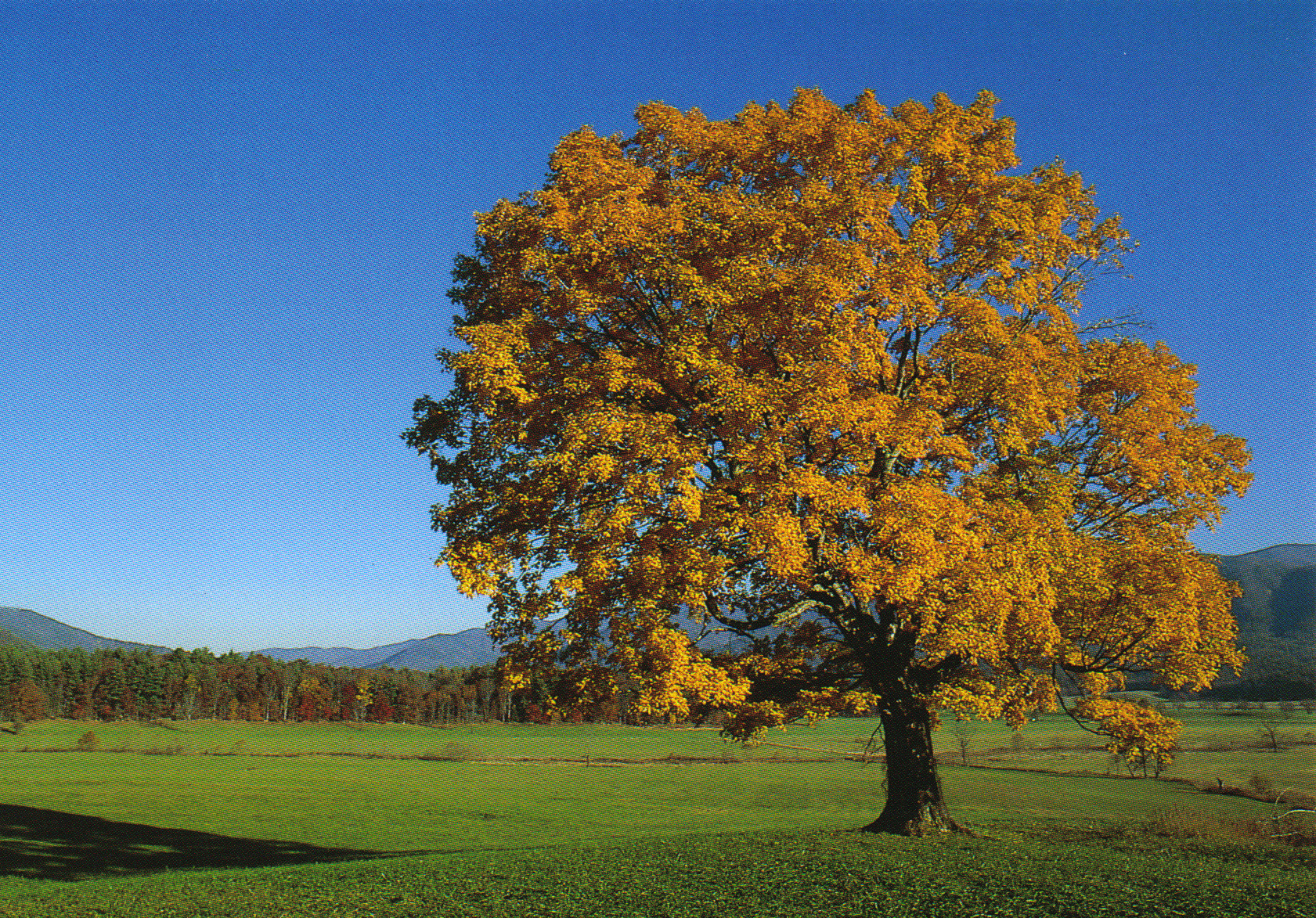 Abdominal injuries
2nd leading cause of death due to abuse
11% of all visceral injuries in children under 13 
	are inflicted
visceral injuries from abuse are more likely to: 
occur in younger children 
have poor histories 
have delayed medical treatment 
occur in hollow viscera more often than solid organs
mortality rates in inflicted versus accidental 
	visceral injuries were 53% vs. 21%
Order of involvement in inflicted abdominal injury
Hollow viscous: duodenum 30%, jejunum 60%, 
	terminal ileum 10%
Liver
Pancreas
Scrotal hematomas 
Hypopharynx
Mesenteric tears 
Kidneys (seldom involved)
Stomach (rarely involved)
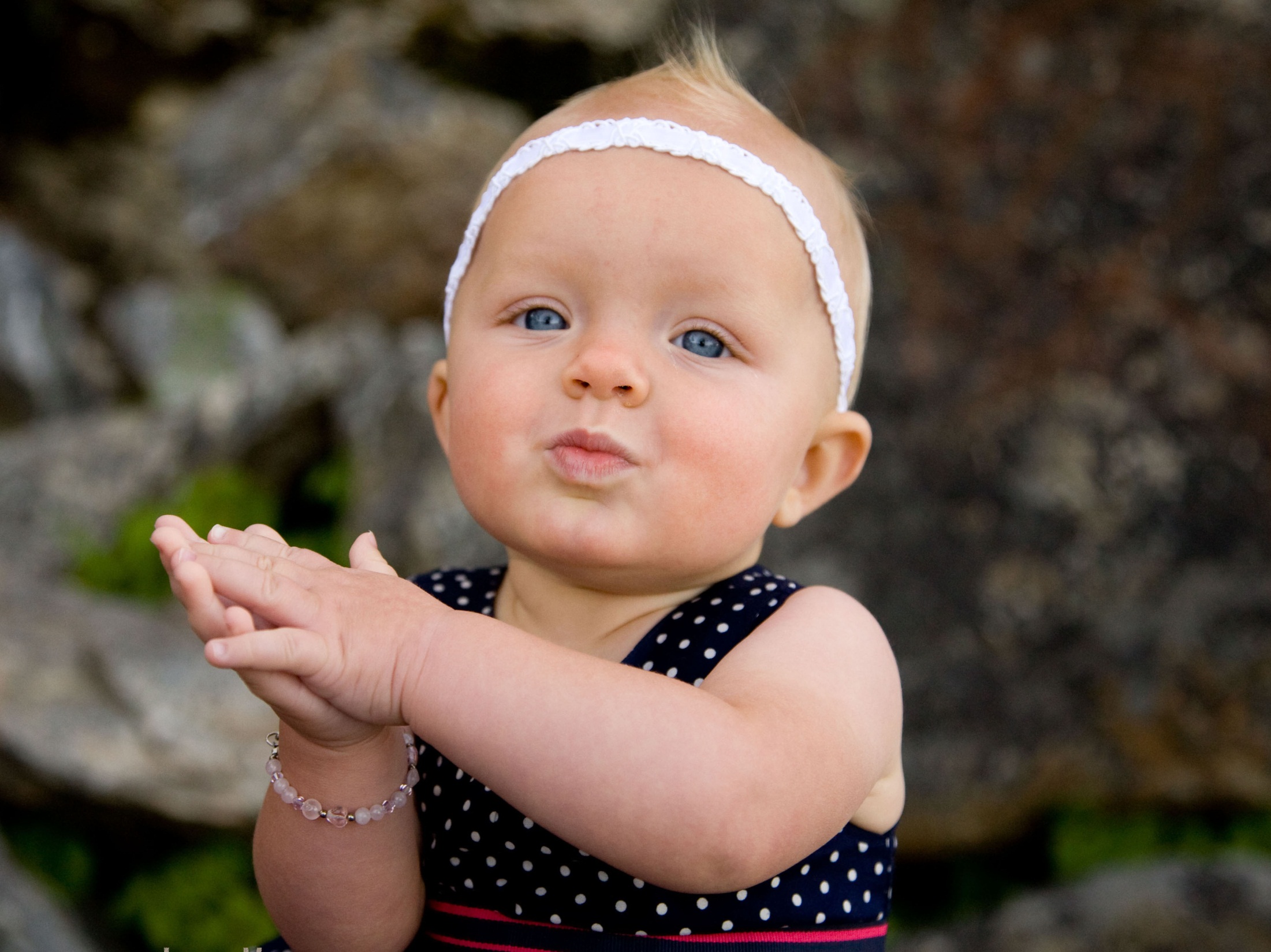 Head injuries
CURRENT DEFINITION of ABUSIVE HEAD TRAUMA (AHT)
Head injury from inflicted trauma to the head & neck which can involve any or all of the following:  scalp, face, skull, eyes, ears, mouth, brain, soft tissues, spine
Head injury – Abusive head trauma
Head injury is the leading cause of death due to child physical abuse
Abusive head trauma (AHT) is the leading cause of serious head injury in children <2 yrs
95% of serious head injury in <1 year
1/3 of head injury hospitalizations in <3 yr 
2/3 of infant homicides are due to AHT
6 deaths each year due to AHT for each 100,000 children <1 year of age
2000 deaths/yr is likely an underestimate
Epidemiology of AHT
Incidence
< 1yr of age: 29.7 per 100,000 cases in children annually (range 16.1-33.8)
From 1-2 yrs of age: 3.8 per 100,000  cases
Mean age is 5.9 months
Median age age 2.2-5.9 months
Fatality rate is 22.5% (15-38%)
Gender: 60% male; 40% female
Epidemiology of AHT
Perpetrators
60% male
Fathers, mother’s boyfriends, stepfathers, babysitters
40% female
Mothers (15% overall)
Babysitters (11% overall)
Father’s girlfriends, stepmothers, grandmothers
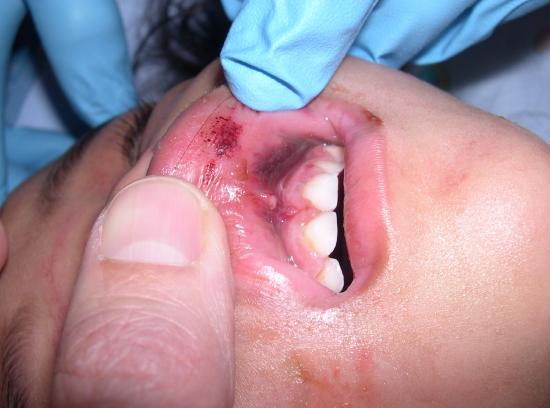 Frenulum tears
Subconjunctival hemorrhage
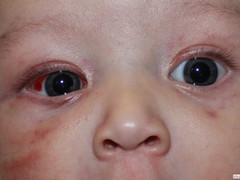 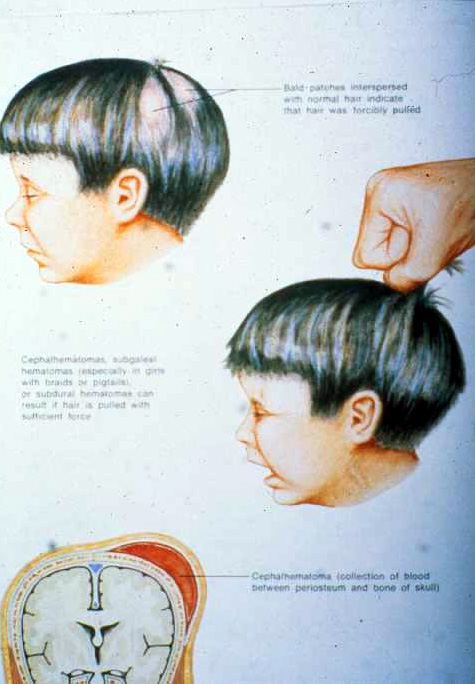 Hair pulling may lead to traumatic alopecia and/or subgaleal hematomas
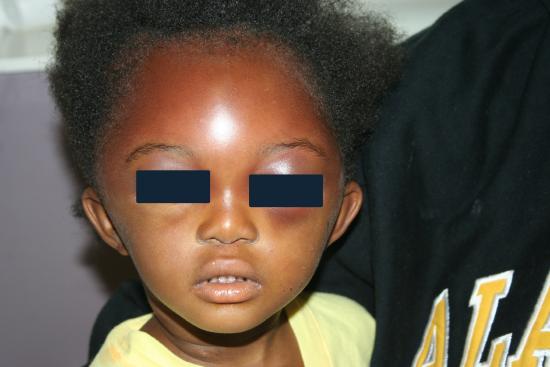 Subgaleal hematoma
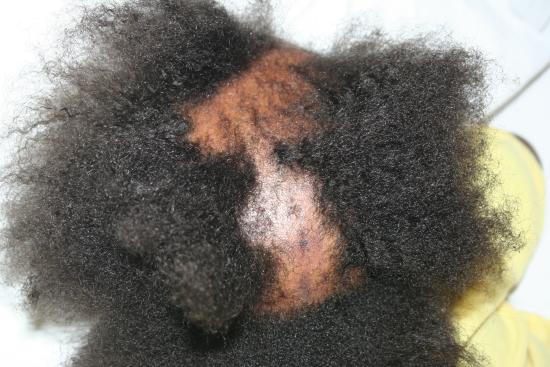 Traumatic alopecia
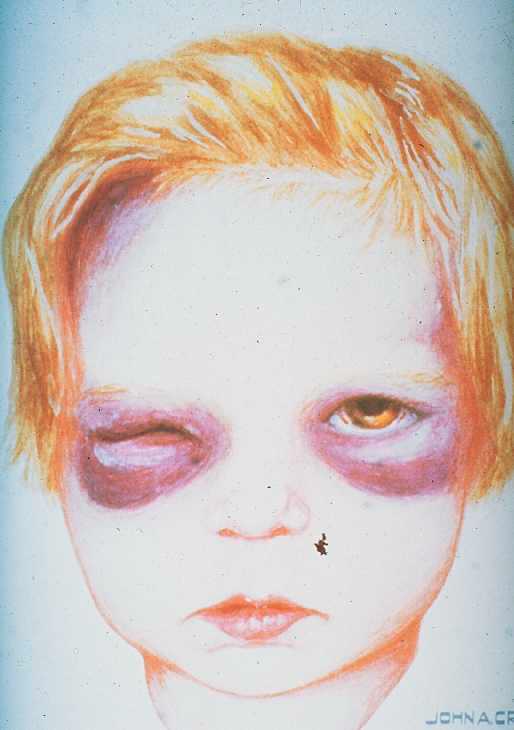 Inflicted blows to the eyes
Note swelling of upper & lower lids
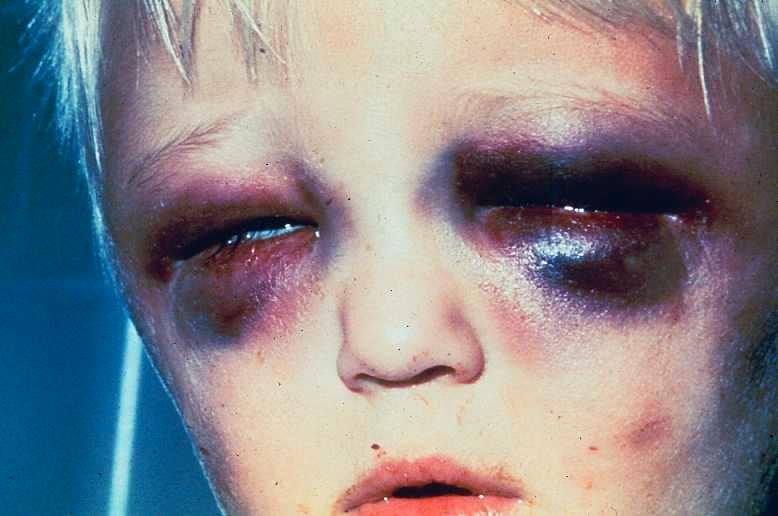 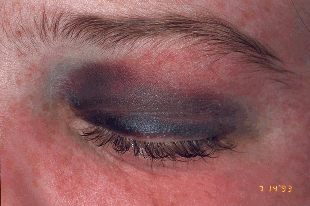 Blow to the eye producing bruising and a blowout fracture of the orbit
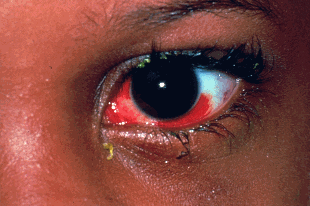 Subconjunctival hemorrhage
Components of AHT
Brain Injury
Subdural hemorrhages (or other intracranial bleeds/injury)
Retinal hemorrhages
Associated fractures
Paucity of external 
	physical findings
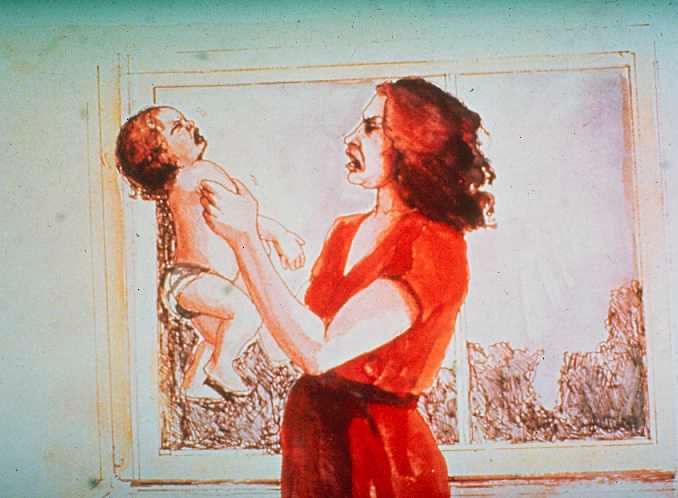 Associated injuries
Skull fracture or scalp swelling or bruise
Bruises, cuts, or scars on the rest of the body  
1/3 of cases 
Torn labial frenulum
Fractures such as CML’s &/or rib : which are highly specific for child abuse in infants
50-70% of cases
Abdominal trauma
Mechanism of Injury in AHT
Shaking alone – with rapid BRAIN acceleration/deceleration in a rotational manner, causing BRAIN deformation and tearing of bridging veins leading to SDH’s. Includes whiplash involving head and neck 
Shaking plus impact to head
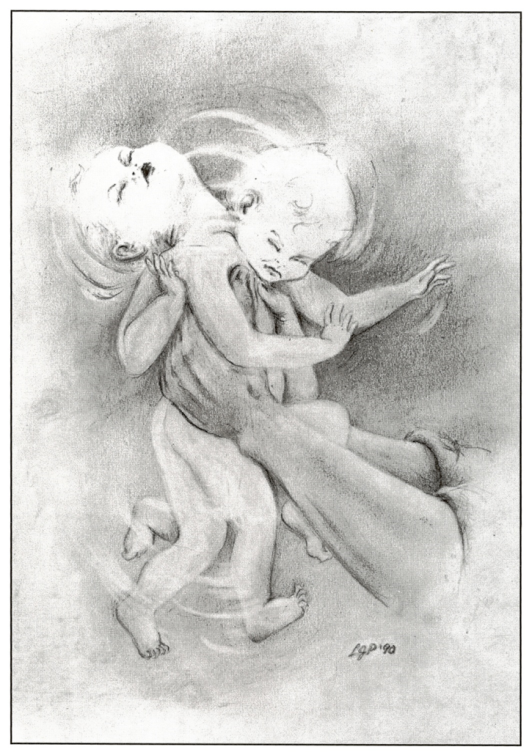 Long Term Outcomes of AHT
20-30% die immediately or within a year of the injury
70-80% live, many with disabilities
Ranges from apparently unimpaired  (minority) to mild learning disabilities, attention problems, explosive disorders, cerebral palsy and visual impairment,  feeding tubes and incontinence, and vegetative state
Caretaker History
Low fall (couch, bed, chair)
Fell and struck head on floor/furniture or hard object fell on child
Fell down stairs
Unexpectedly found unresponsive
Choked while eating and was then shaken or struck on chest/back
Suddenly turned blue or stopped breathing and then shaken
Summary Accidents vs Abuse
Differentiation between the two is challenging.
Infants rarely sustain intracranial injury after falls at home.
Intracranial injury (symptomatic) with retinal hemorrhages is usually child abuse.
Minor falls can cause contusions / simple skull fractures / epidural hemorrhages
[Speaker Notes: Shapiro MD
Warrington 2001 – 11,700 infants <6 months old. 2500 infants with 3300 falls. Most (>90%) had bruises on head.  1700 infants fell from bed/couch – 1 had fx (clavicle). None had intracranial bleed.]
Accidents vs. Abuse
Bechtel K, Stoessel K, Leventhal J et al Pediatrics 2004;114:165-8
[Speaker Notes: Prospective over 27 months, hospitalized children <age 2 years.  HI, CT, Optho. Eval by nsurg and sw. Hx and pE classified by CA expert into acc vs abusive categories.  Initial 87 – 5 excluded bc no eye exams.
Accidental (67 = 81%) – 65/67 witnessed falls (47 < 4ft, 9 5-20ft, 2 MV, 9 unknown)]
Making the Diagnosis
HCP must think of AHT as a possibility
Presentation of child is usually the most important factor
Combination of clinical factors
Intracranial hemorrhage (SDH, SAH, ICH)
Retinal hemorrhages *
Associated skeletal findings
No history of accidental trauma to explain the injuries 
No single finding or factor is diagnostic of AHT
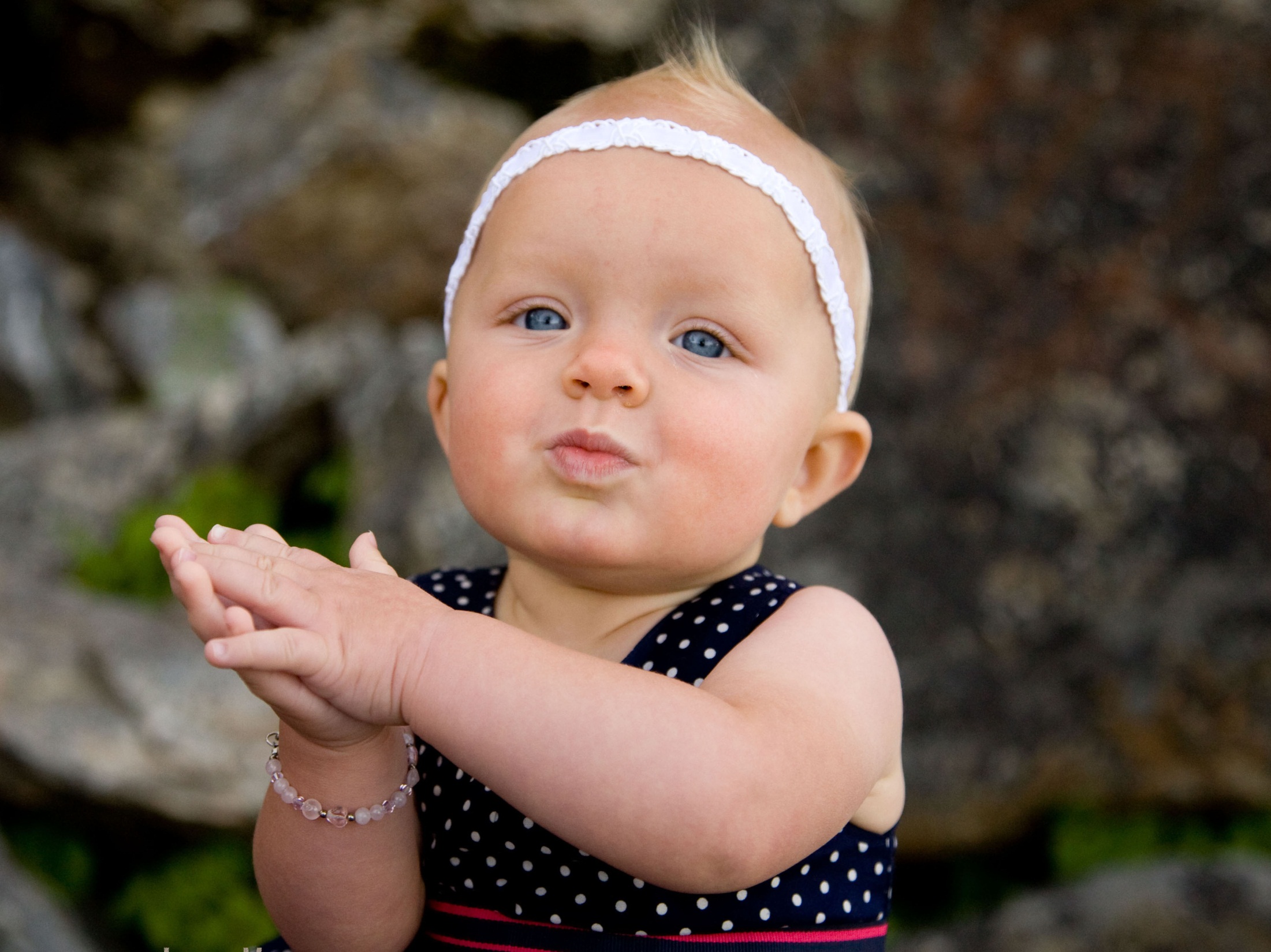 Concerning injuries
Concerning injuries in children < 12 months
Lindberg DM et al. Peds 2015;136:831-838.
Concerning injuries in children < 24 months
Lindberg DM et al. Peds 2015;136:831-838.
Skeletal Survey Recommendations
Do skeletal survey on all suspected victims of physical   abuse younger than 2 years of age
Do skeletal survey selectively on child from 2-5 yrs of age 
Consider on suspected inflicted burn injury patients <5 yrs
Not recommended at 5 yrs or older
Do repeat skeletal survey 10-14 days after the initial survey: 
when abnormal or equivocal findings are present on the initial study & when abuse is suspected on clinical grounds
CAT and/or MRI scan of the head if <2 yrs and other injuries
Diagnostic imaging of child abuse. Pediatrics 2009;123:1430-1435.
Skeletal Survey Recommendations
ACR-SPR Practice Guideline for skeletal surveys in children, Revised 2014 (Resolution 39). 
Available at http://www.acr.org/~/media/ACR/Documents/PGTS/guidelines/Skeletal_Surveys.pdf
Skeletal Survey Protocol - COA
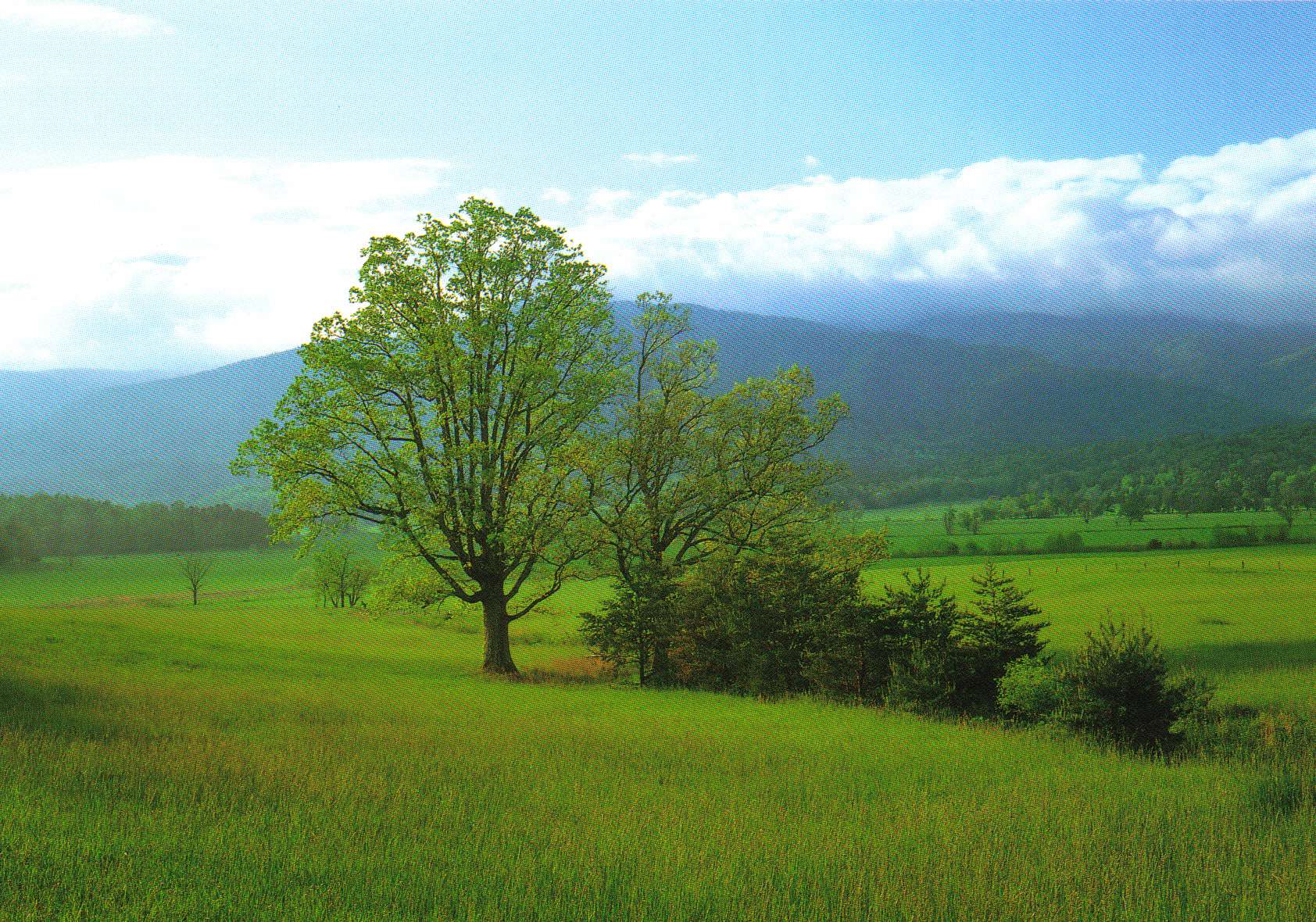 Reporting child abuse
Mandated Reporters
In the US, all 50 states & territories have mandated reporting laws since late 1960’s. 
All healthcare providers are mandated reporters throughout the US. 
As a mandated reporter, you are required to report suspected child maltreatment: 
 “when the child is known or suspected to be a victim of child abuse or neglect”                                          (Alabama Code Title 26-14-3)
Reporting child abuse in Alabama
report to a “duly constituted authority”: 
DHR
Chief of police 
Sheriff
penalty for failure to report
For mandated reporter: misdemeanor, not more than 6 months imprisonment or a fine of not more than $500
For child: 50% will sustain continued abuse, 5% mortality in physical abuse
How to make the report
“shall be required to report orally, either by telephone or direct communication immediately”
“followed by a written report”
“to a duly constituted authority.”
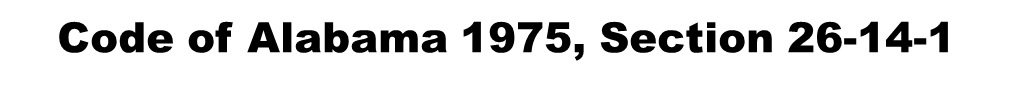 Removing a child for protection
“A police officer, a law enforcement official or a designated employee of the State or County Department of Human Resources may take a child into protective custody, or any person in charge of a hospital or similar institution or any physician treating a child may keep that child in his custody, without the consent of the parent or guardian, whether or not additional medical treatment is required, if the circumstances or conditions of the child are such that continuing in its place or residence or in the care and custody of the parent, guardian, custodian, or other person responsible for the child’s care presents an imminent danger to that child’s life or health….”
Alabama Code Title 26-14-6
Temporary Protective Custody
In Alabama, the following are authorized to take custody of a child: 
Law enforcement officer
DHR designated employee
Person in charge of a hospital
Physician treating a child
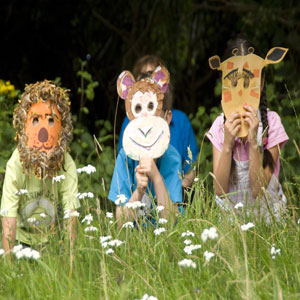 Back to the case studies
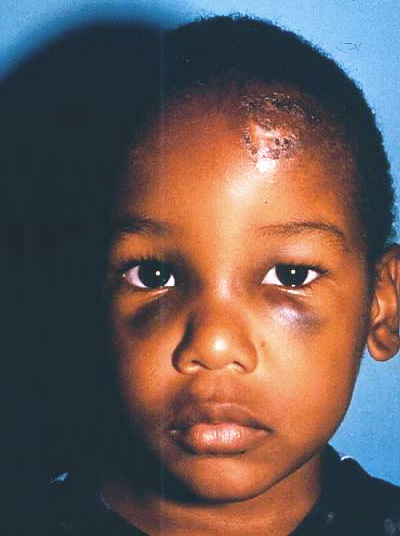 History
Child tripped while running and fell against a cabinet
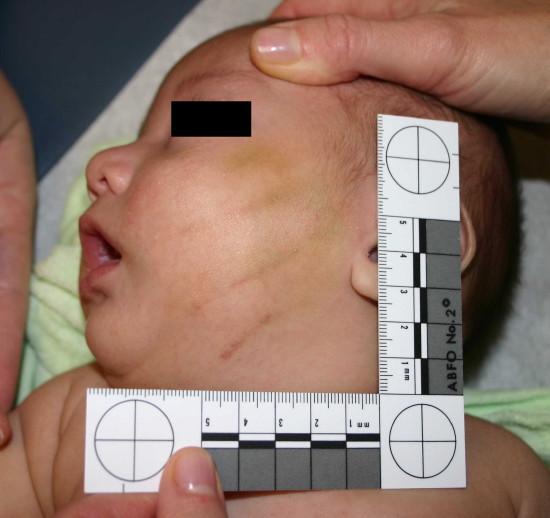 History

7 mo old fell from the couch onto the floor
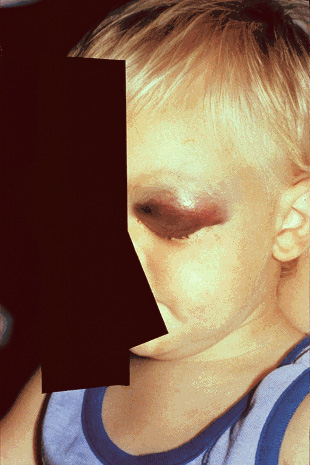 History: toddler bumped into door while walking
Idiopathic Thrombocytopenic Purpura
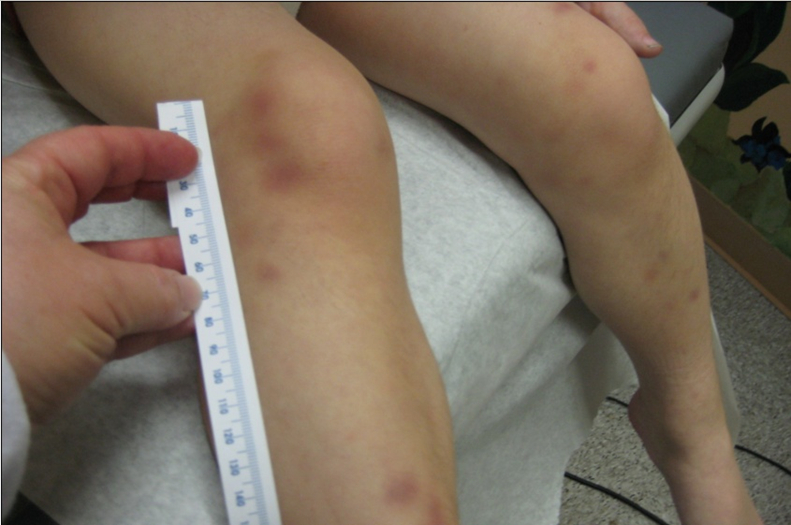 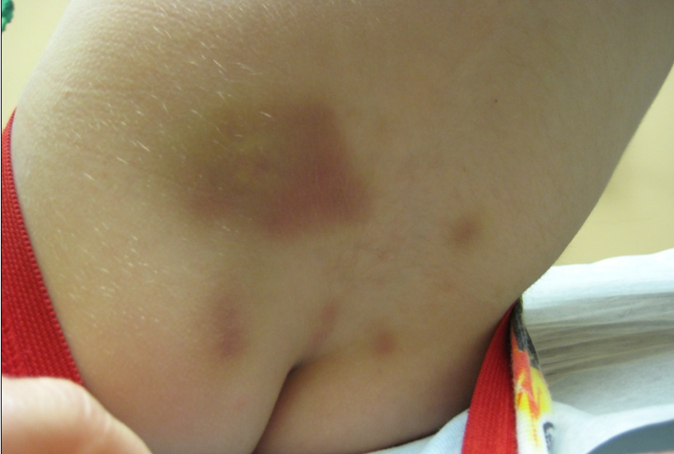 LEFT: The school-aged boy in this image reported in school that he would get hit by his brother. He had abundant bruising, including a very large bruise on the lower back. He also had scattered clusters of petechiae in areas of friction. Complete blood and platelet count revealed thrombocytopenia, and he was ultimately diagnosed with idiopathic thrombocytopenic purpura. 
RIGHT: Clues to a coagulopathy include petechiae at clothing line pressure sites; bruising at sites of object pressure, such as in the pattern and location of infant seat fasteners; and excessive diffuse bleeding if the child has a severe bleeding disorder. The presence of a bleeding disorder does not rule out inflicted injuries.
146
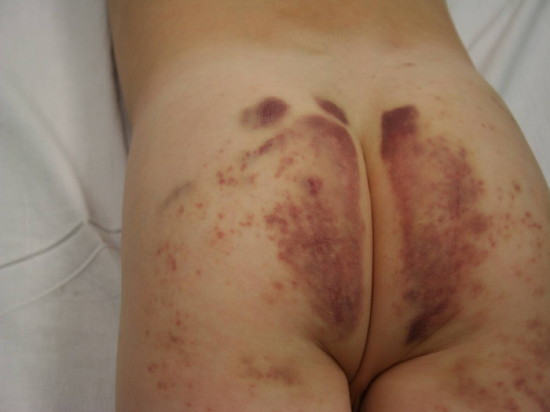 Hx: 6 yo girl fell off of the porch onto a walkway, landing on her buttocks wearing blue jeans & cotton underwear
ConclusionChild abuse
Child abuse is still far too common
Most children are abused or neglected by their parents or other related caretakers
Abuse often leads to serious injuries, long-term physical & psychological trauma, & even death
Skilled medical evaluation can assist in determining accidental vs. abusive injuries
It would be better to prevent the injuries, than to have to deal with determining causation
ConclusionChild abuse
Healthcare providers (HCPs) are mandated reporters everywhere in the United States. 
If the history does not fit the injury, consider child abuse
Corporal punishment is reportable if it leads to a physical or emotional injury. 
If you conclude that an injury was inflicted, the diagnosis is CHILD ABUSE
Report should be made verbally directly (usually by phone) followed by a written report. 
When you are not sure whether to report or not, consult someone, don’t just walk away.
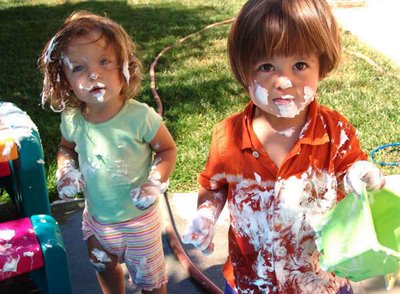 Questions?